This is...
ME!
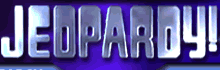 Here is your host…Mr. Strong
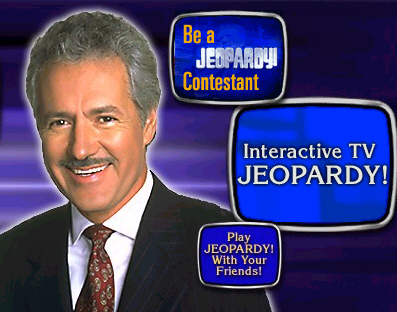 Now here
Are the 
directions
Here are the categories...
SELF- ADVOCACY
LAW
ACRONYMS
THE IEP
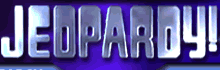 Self-Advocacy
LAW
The IEP
Acronyms
$100

$200

$300

$400
100

$200

$300

$400
$100

$200

$300

$400
$100

$200

$300

$400
What is self-awareness?
[Speaker Notes: Column 1 #1]
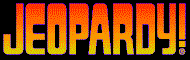 Knowing about yourself
[Speaker Notes: Column 1 answer 1]
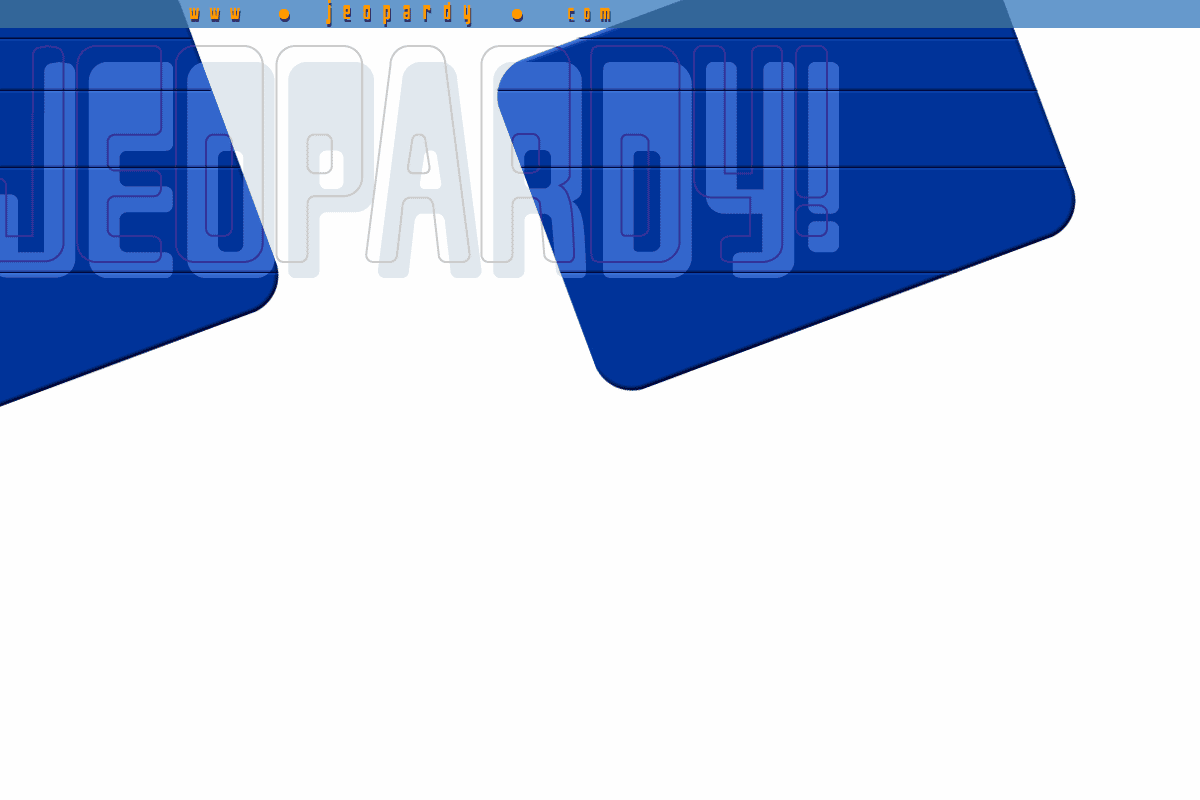 Oops… click above to go back
What is the definition of self-advocacy? Why is it important?
[Speaker Notes: Column 1 #2]
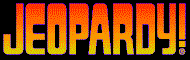 Standing up for yourself
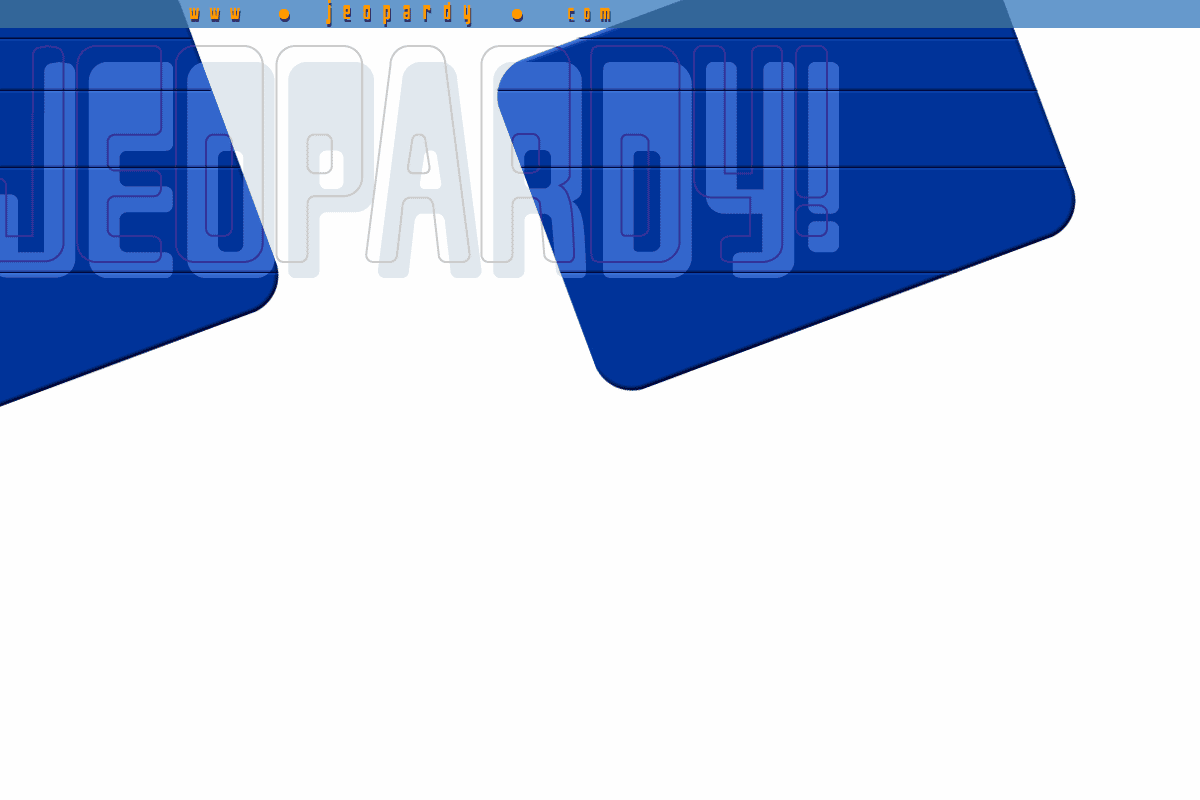 Oops… click above to go back
What is prejudice?
[Speaker Notes: Column 1 #3]
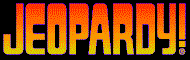 Attitudes or beliefs people have towards other people without facts about those people.
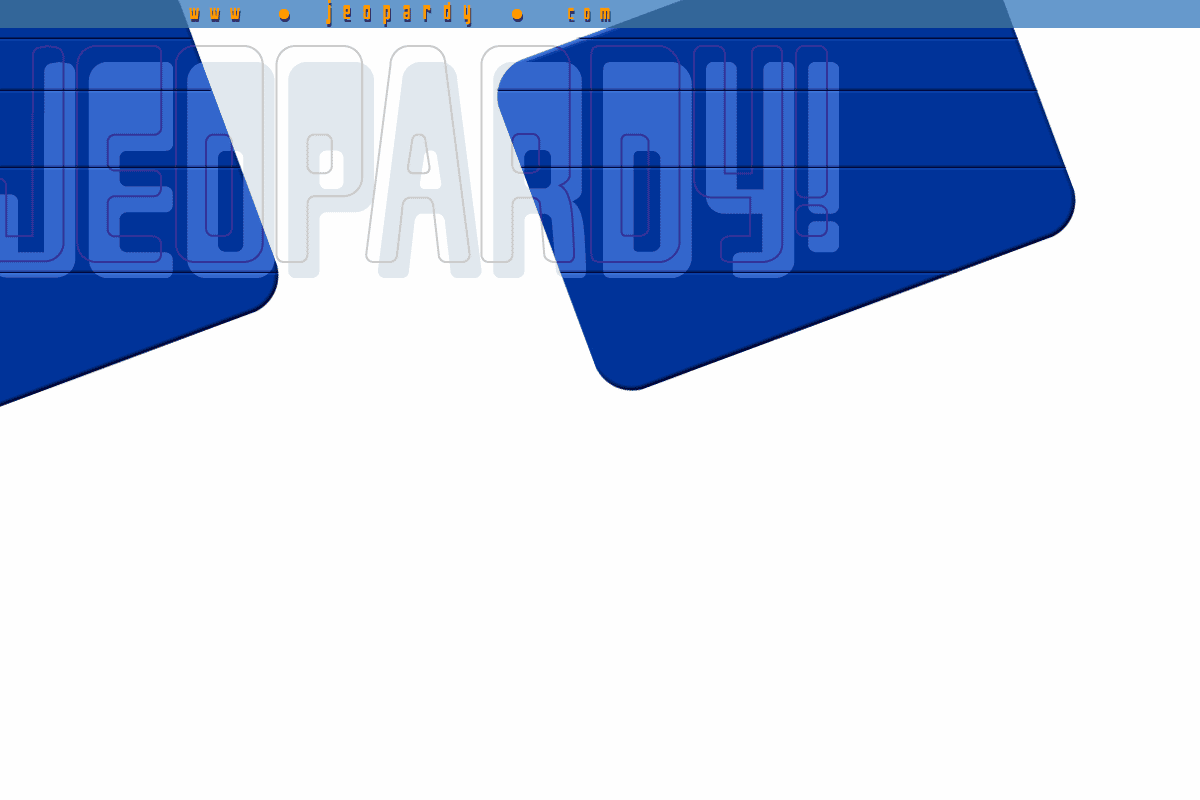 Oops… click above to go back
What is a barrier?Give an example
[Speaker Notes: Column 1 #4]
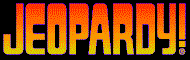 Something that holds you back
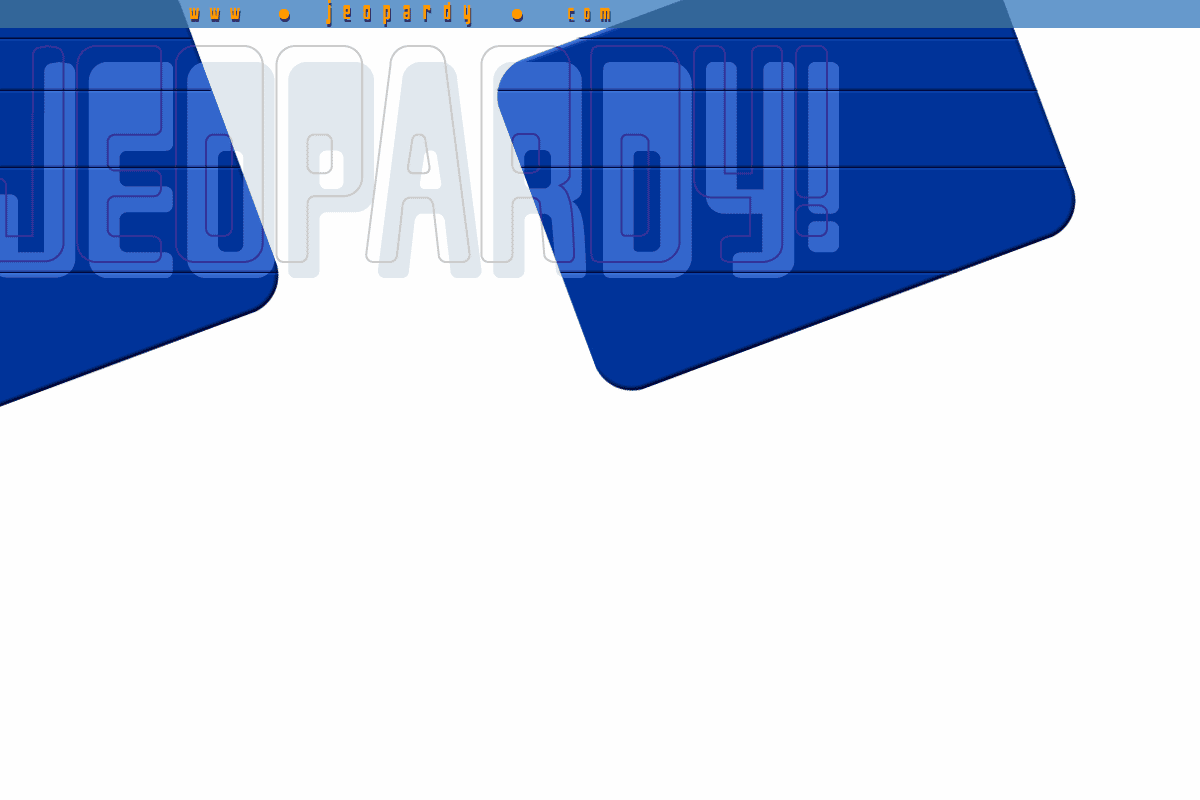 Oops… click above to go back
What are rights? Give an example
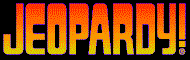 Things given to you by lawEx: Speech, education
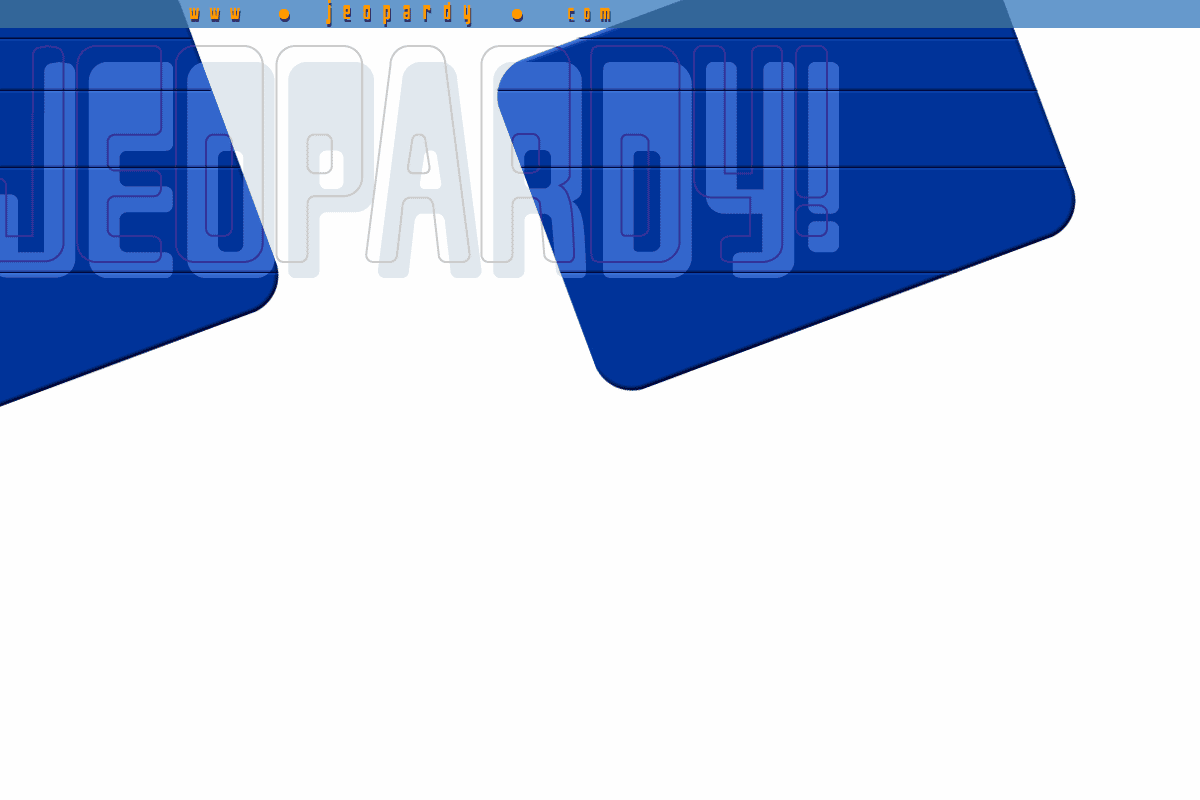 Oops… click above to go back
What right does IDEA give you?
[Speaker Notes: Column 2 #1]
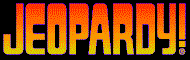 Right to special education
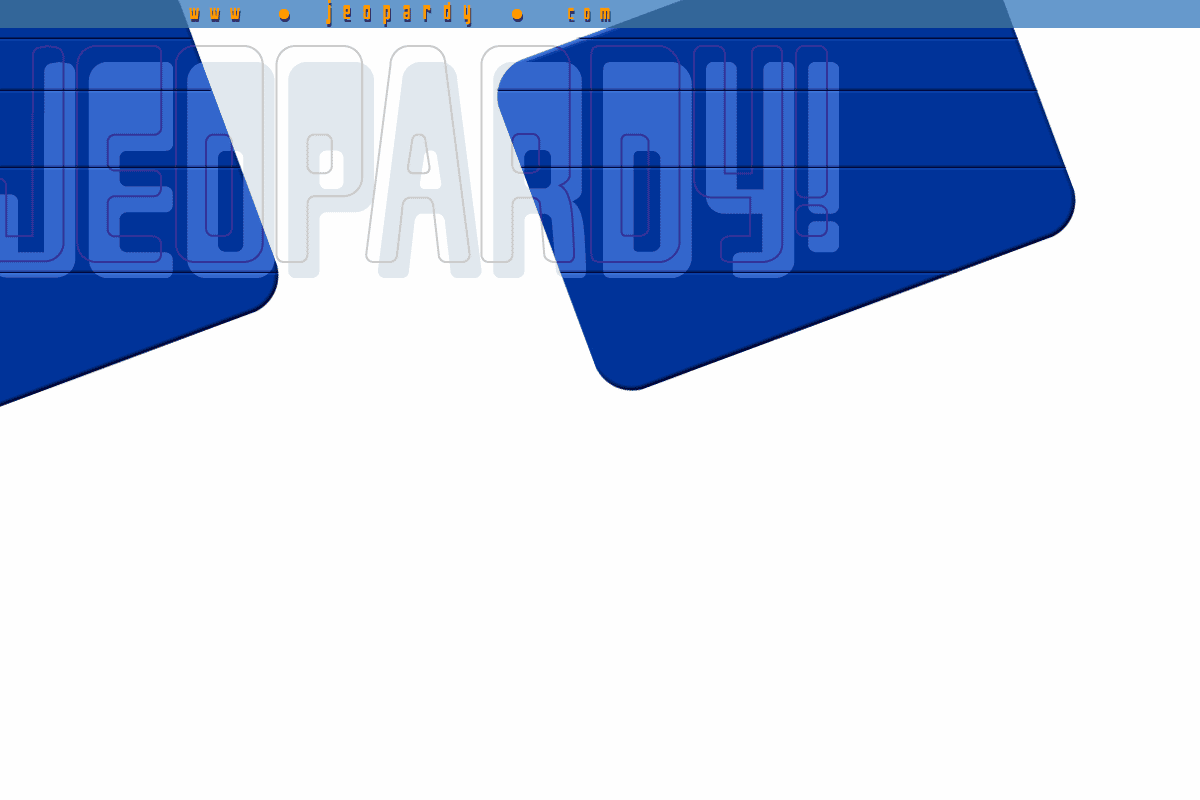 Oops… click above to go back
Who has a legal right to accommodations? Who has a legal right to modifications?
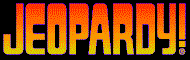 1. K-12 and College Students2. K-12 Students
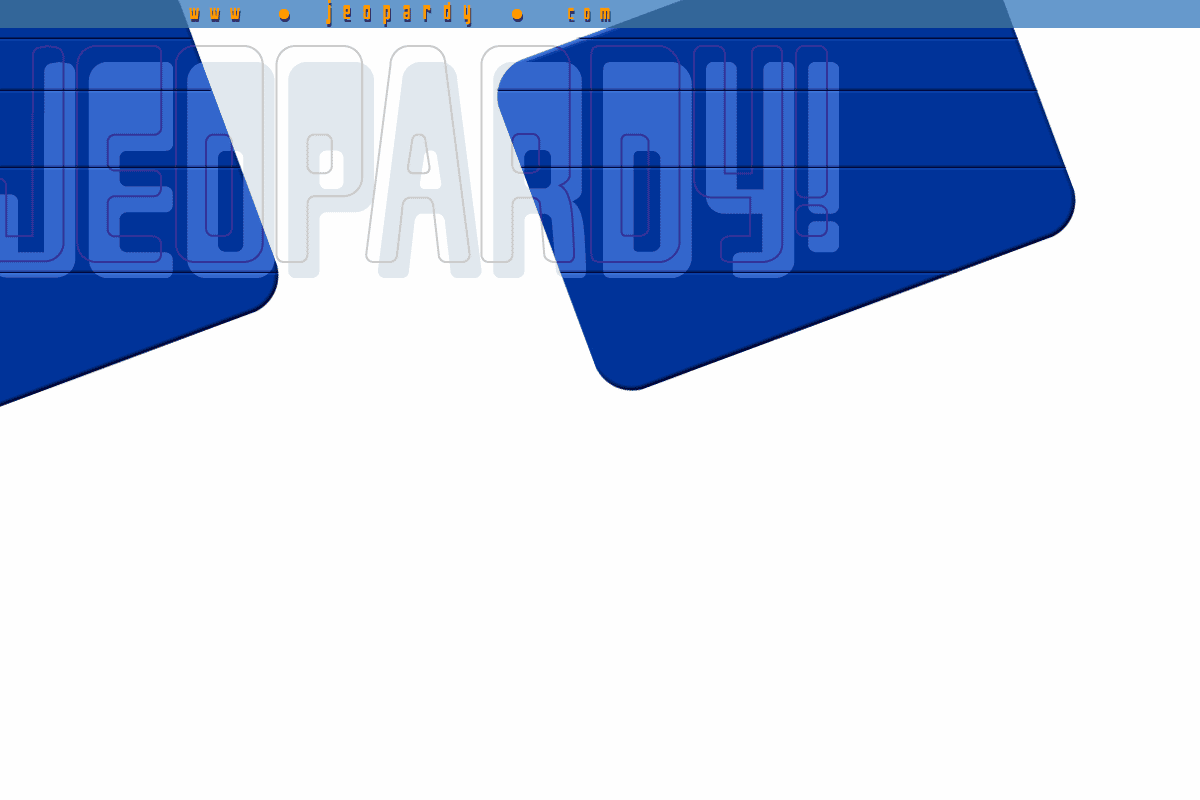 Oops… click above to go back
What does  Child Find say?
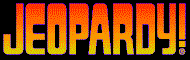 K-12 schools are responsible for identifying students with disabilities.
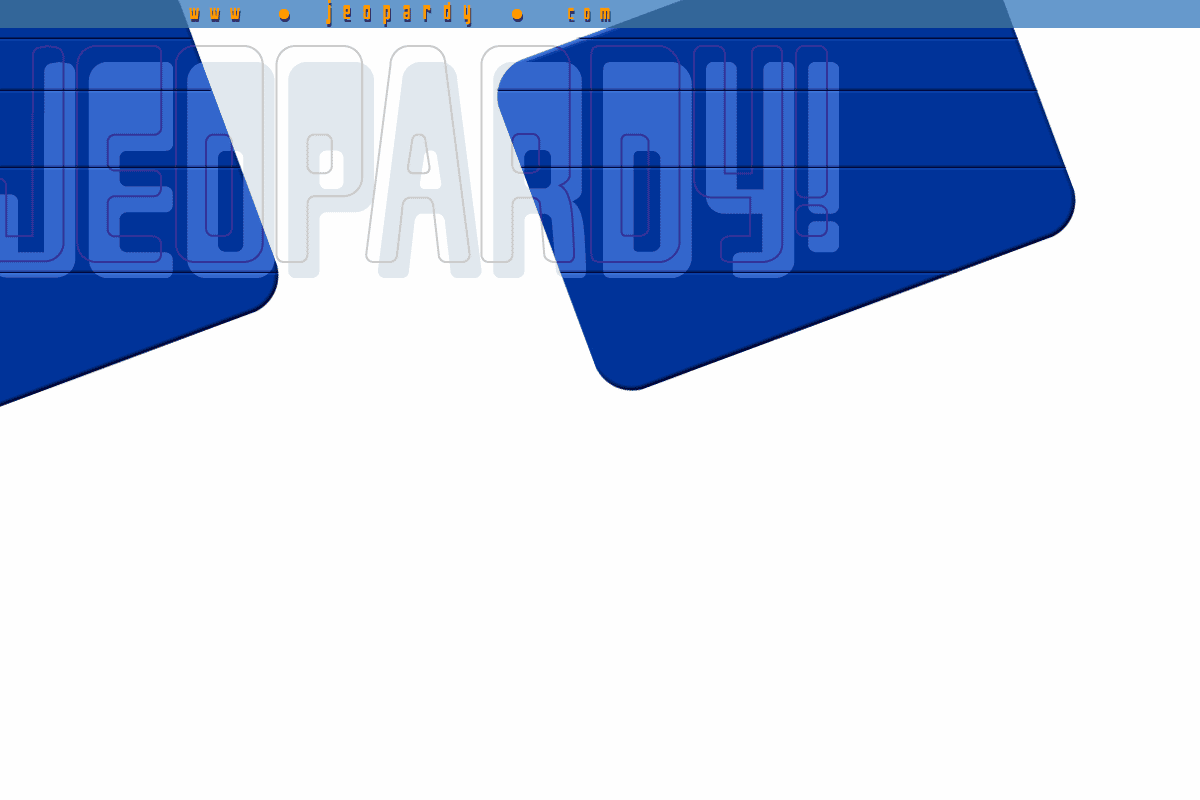 Oops… click above to go back
I E P
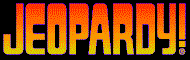 Individual EducationPlan
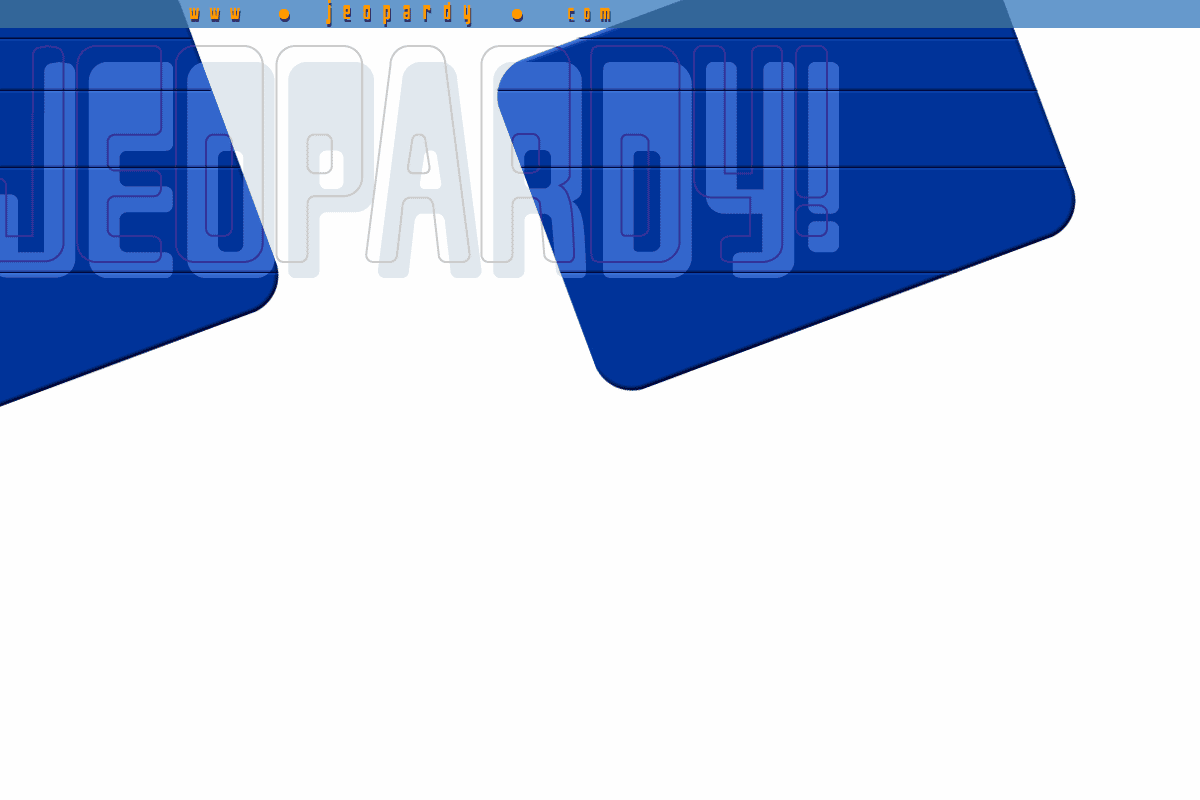 Oops… click above to go back
IDEA
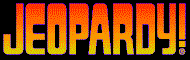 Individuals (with) 
Disabilities 
Education 
Act
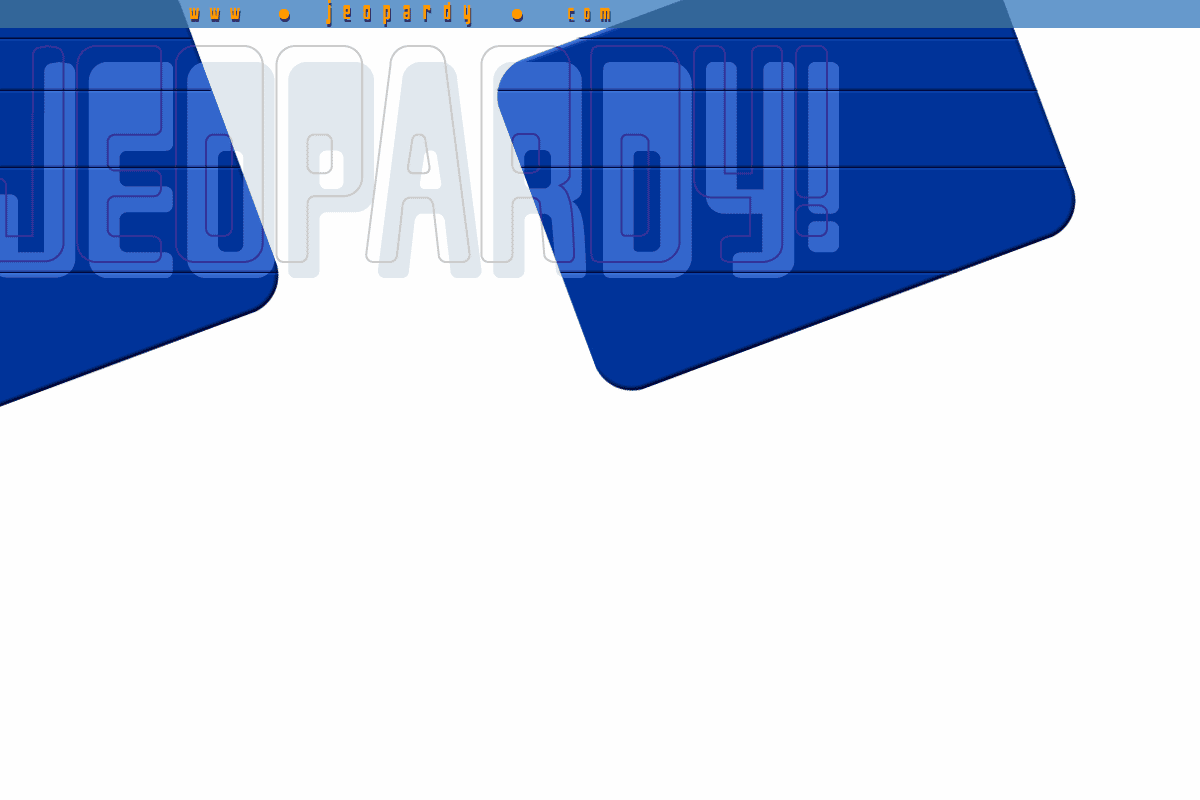 Oops… click above to go back
FAPE
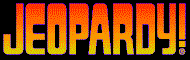 Free Appropriate Public Education
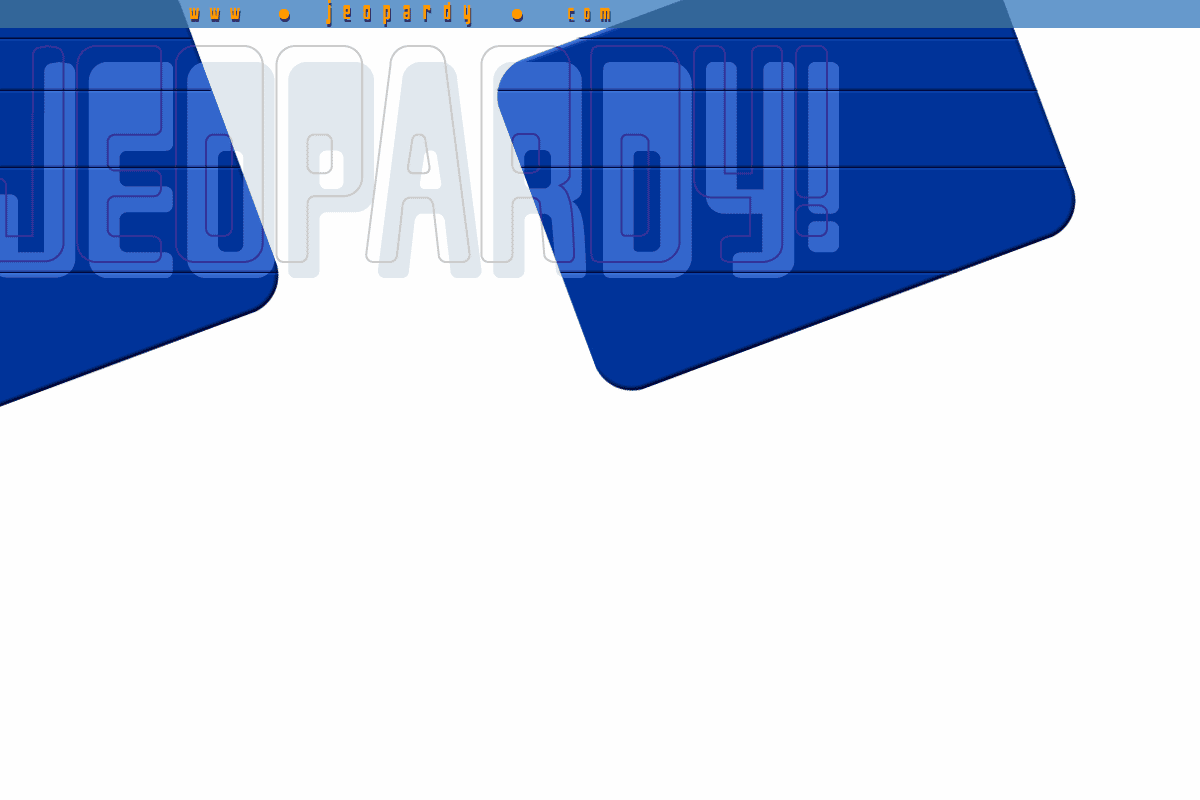 Oops… click above to go back
$100
$100
$100
$100
$200
$200
$200
$200
Bet how much you are willing to risk
$300
$300
$300
$300
$400
$400
$4
$400
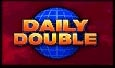 SHARE
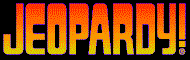 Sit up Straight Have a nice Tone Activate your ThinkingRelax Eye Contact
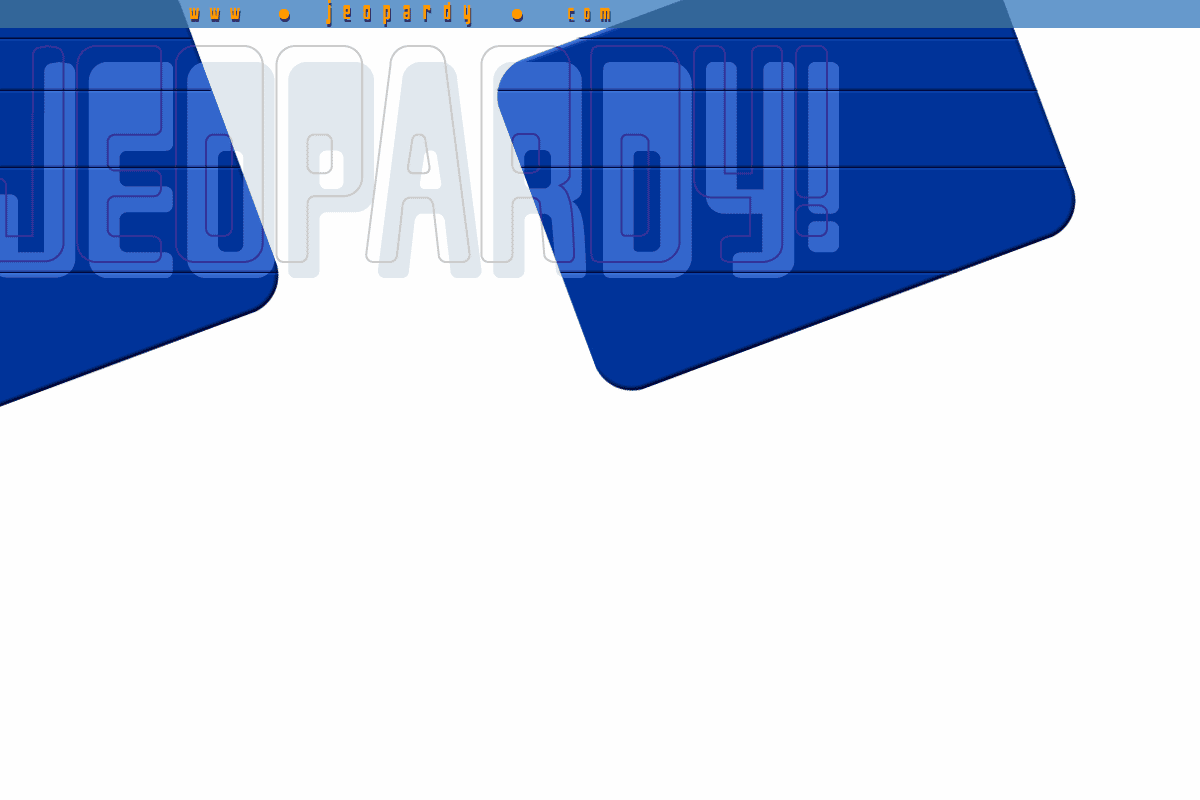 Oops… click above to go back
What is the purpose of an IEP meeting?
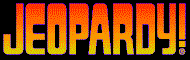 Answers Vary
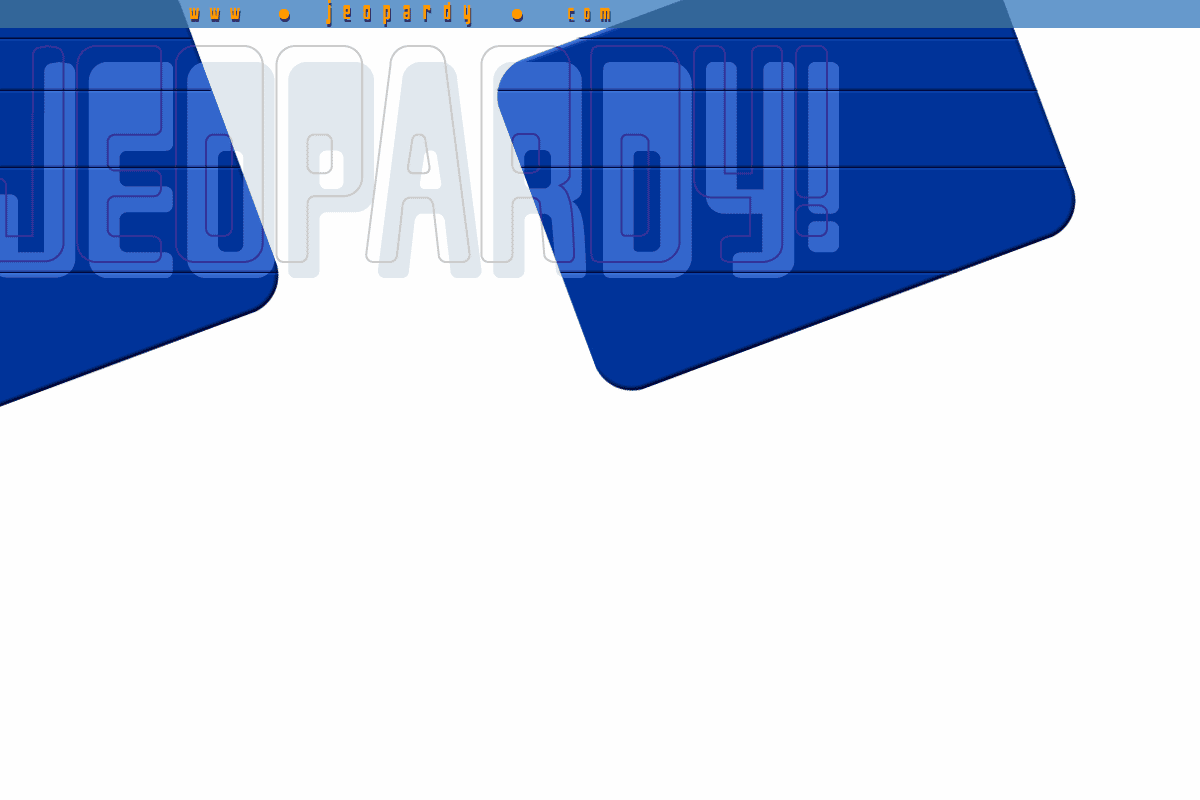 Oops… click above to go back
Where on the IEP do you find specific information about your levels?Goals and Objectives Present Levels of Educational Performance
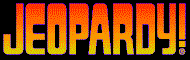 Present Levels of Performance
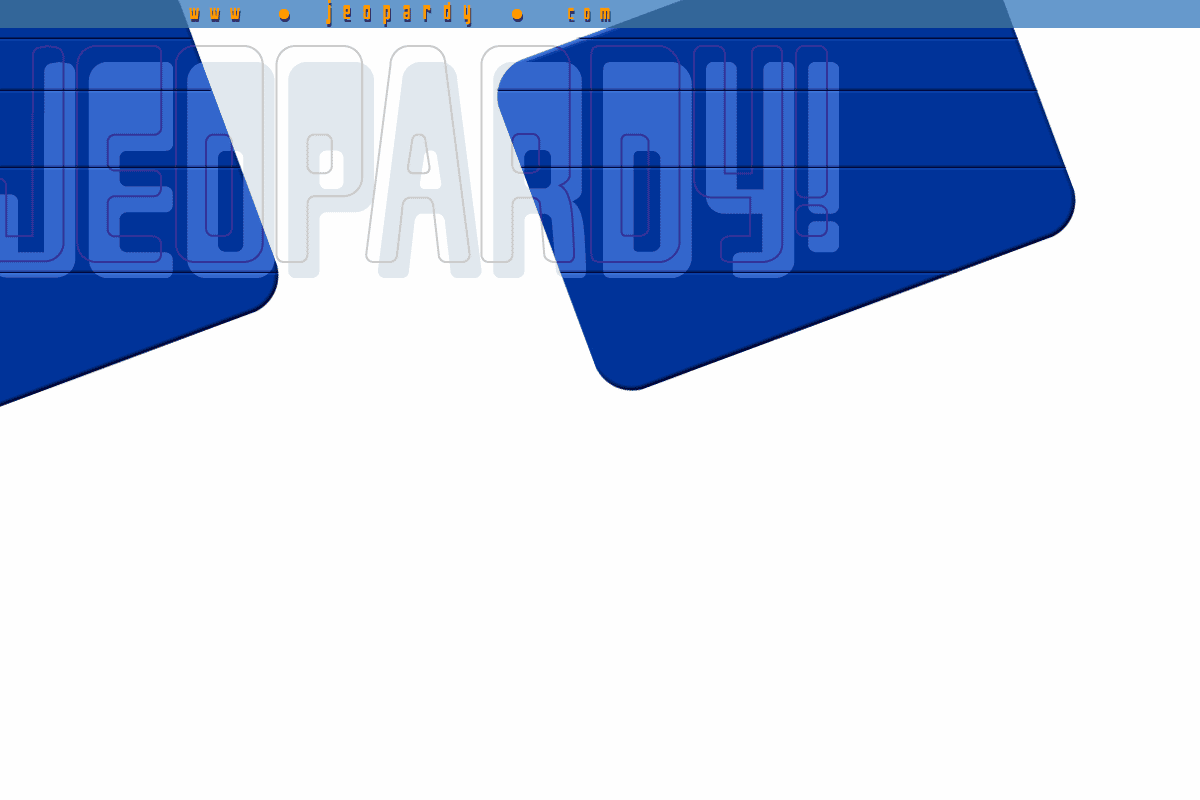 Oops… click above to go back
What is not included in your IEP? Goals and Objectives Parent Concerns Your Strengths Student Concerns
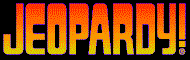 Student Concerns
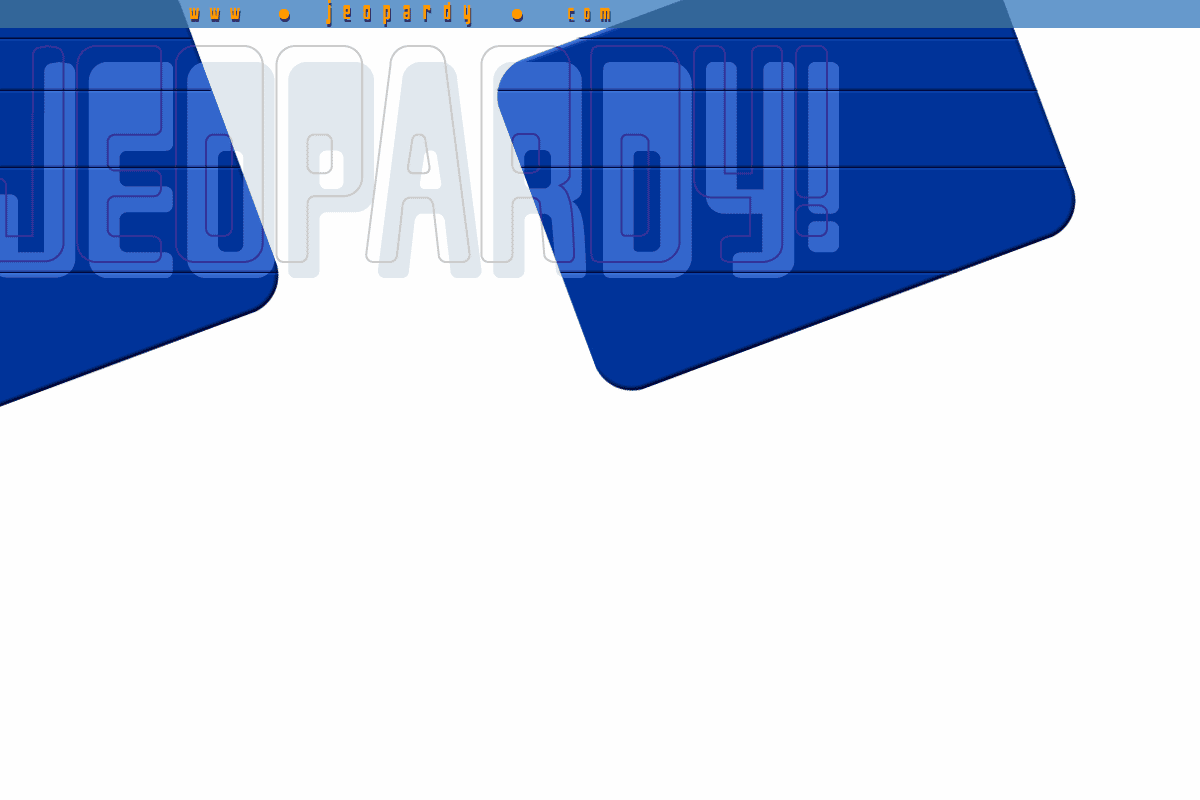 Oops… click above to go back
Define: AccommodationModification
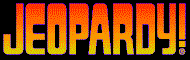 Accommodation: Changes to how you do your work Modification: Changes to what work you do
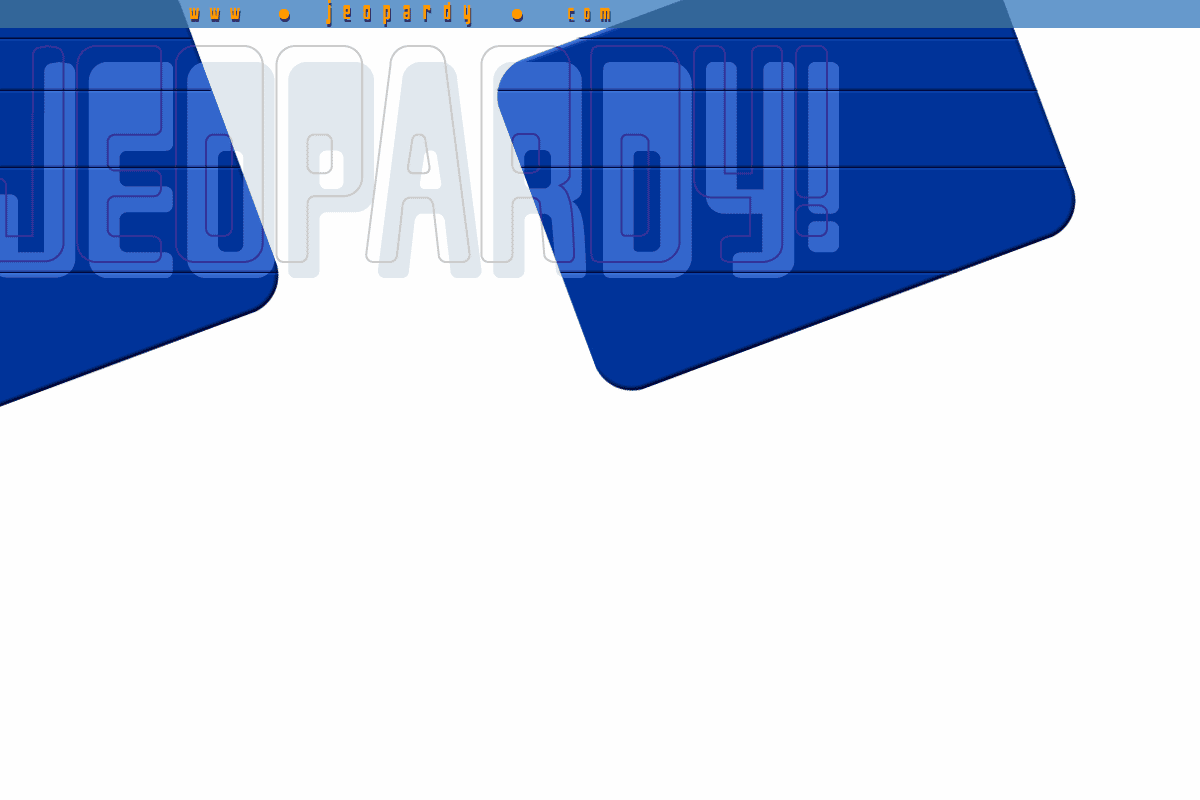 Oops… click above to go back
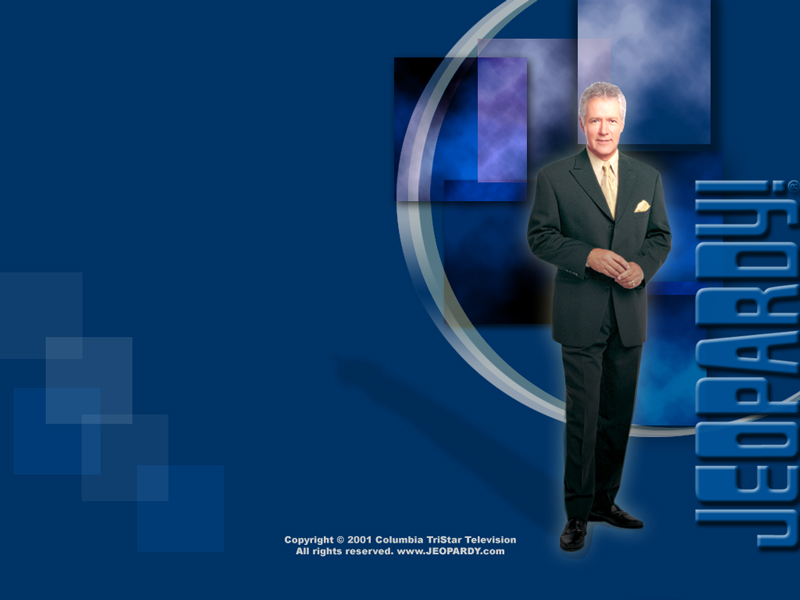 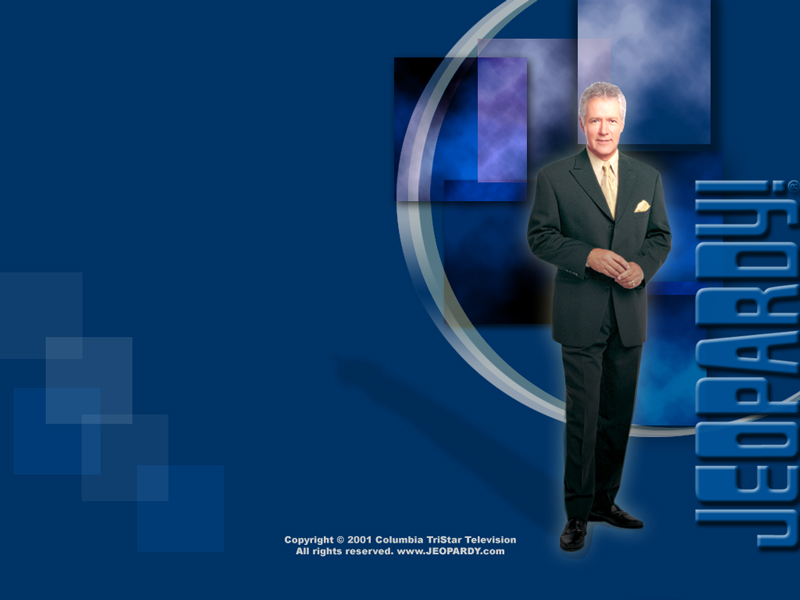 Double Jeopardy
YOU!
The IEP Meeting
LAWS/History
Communication
Double
Jeopardy
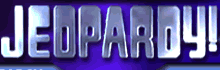 IEP Meeting
Laws/History
YOU!
Communication
$200

$400

$600

$800
$200

$400

$600

$800
$200

$400

$600

$800
$200

$400

$600

$800
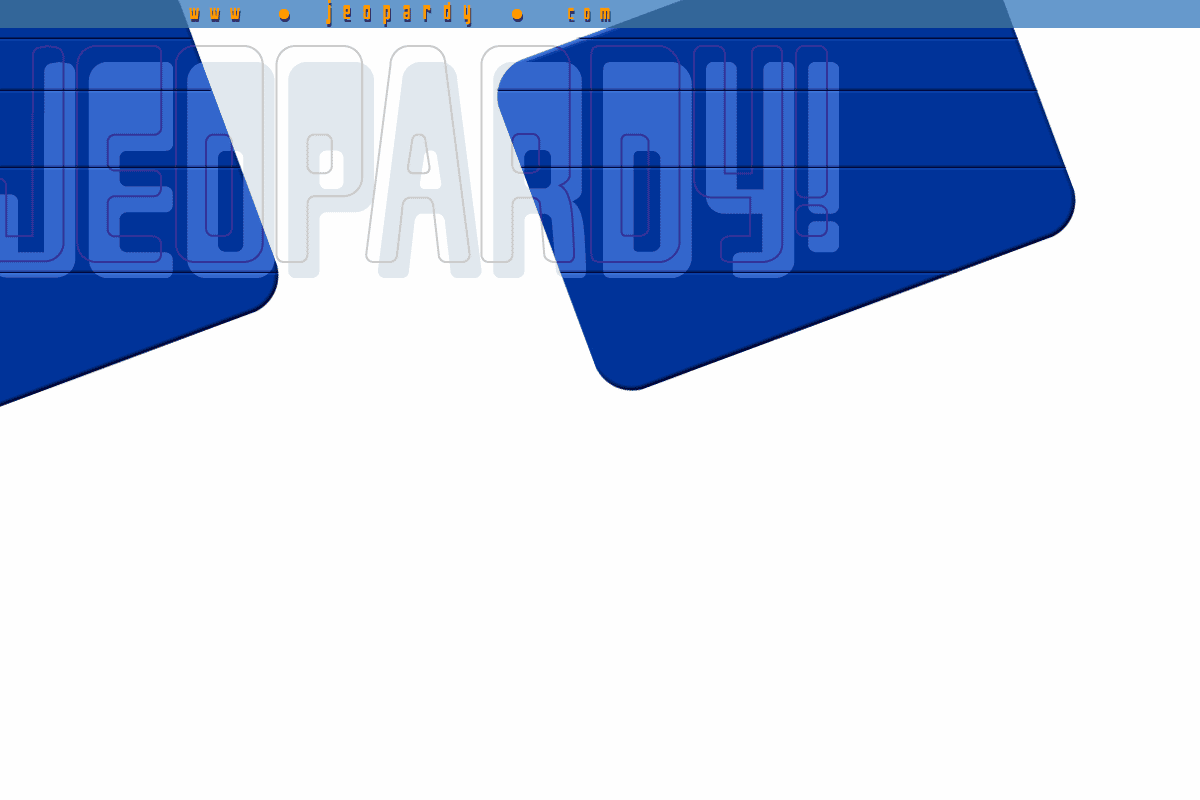 Oops… click above to go back
What is your disability?
[Speaker Notes: Column 1 #1]
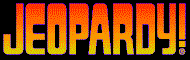 [Speaker Notes: Column 1 answer 1]
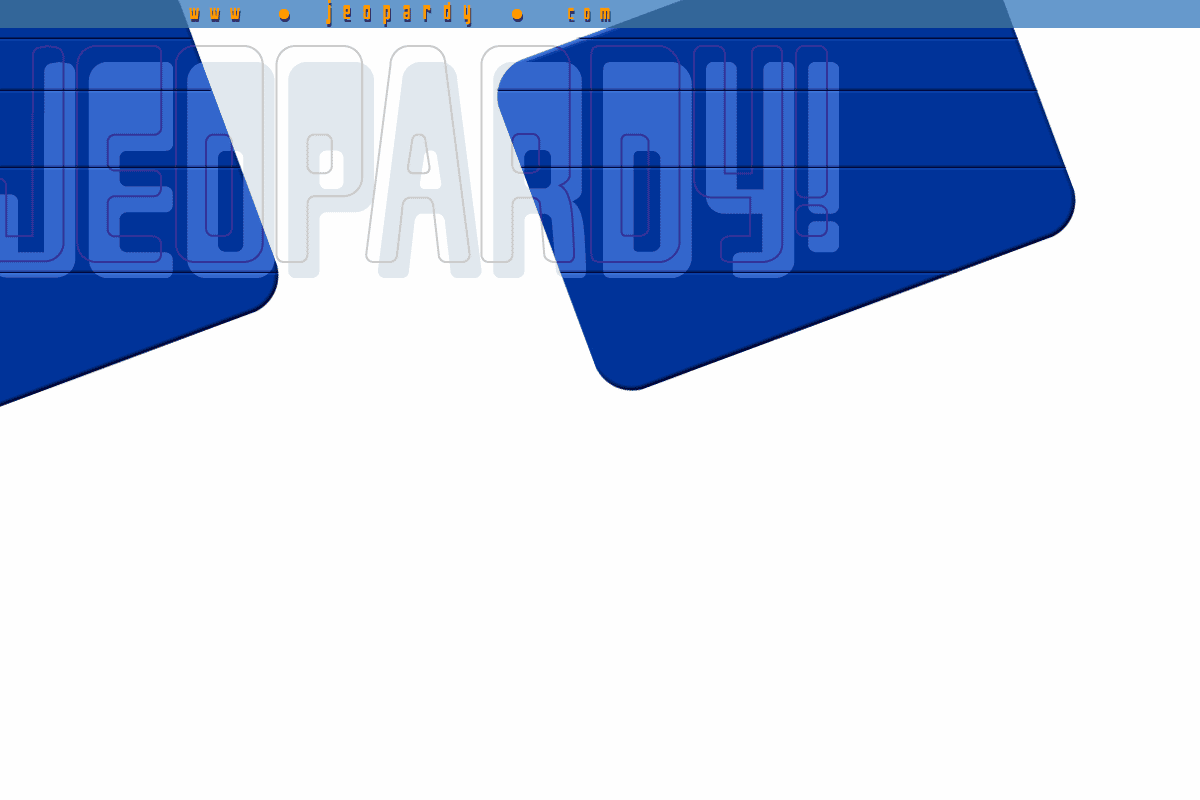 Oops… click above to go back
What are your strengths?
[Speaker Notes: Column 1 #2]
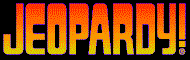 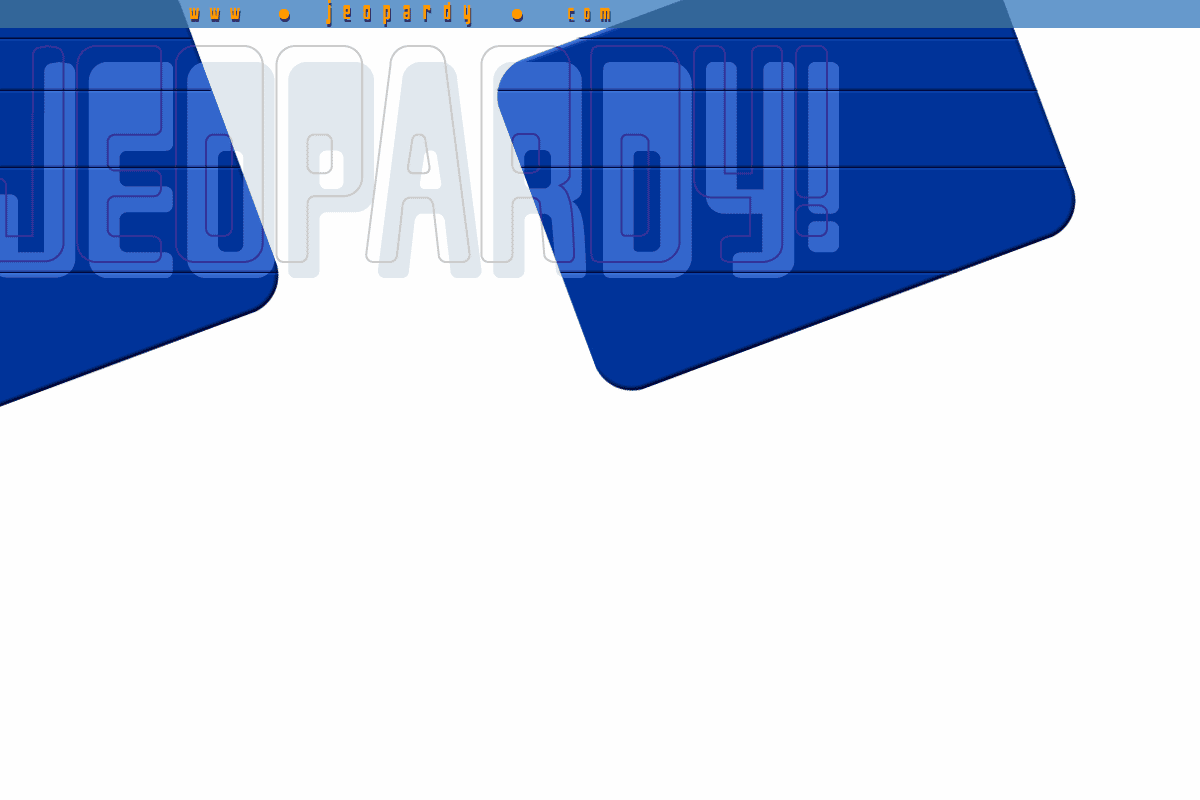 Oops… click above to go back
How much are you and your team willing to risk?
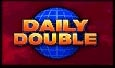 What do your struggle with?
[Speaker Notes: Column 1 #3]
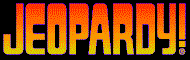 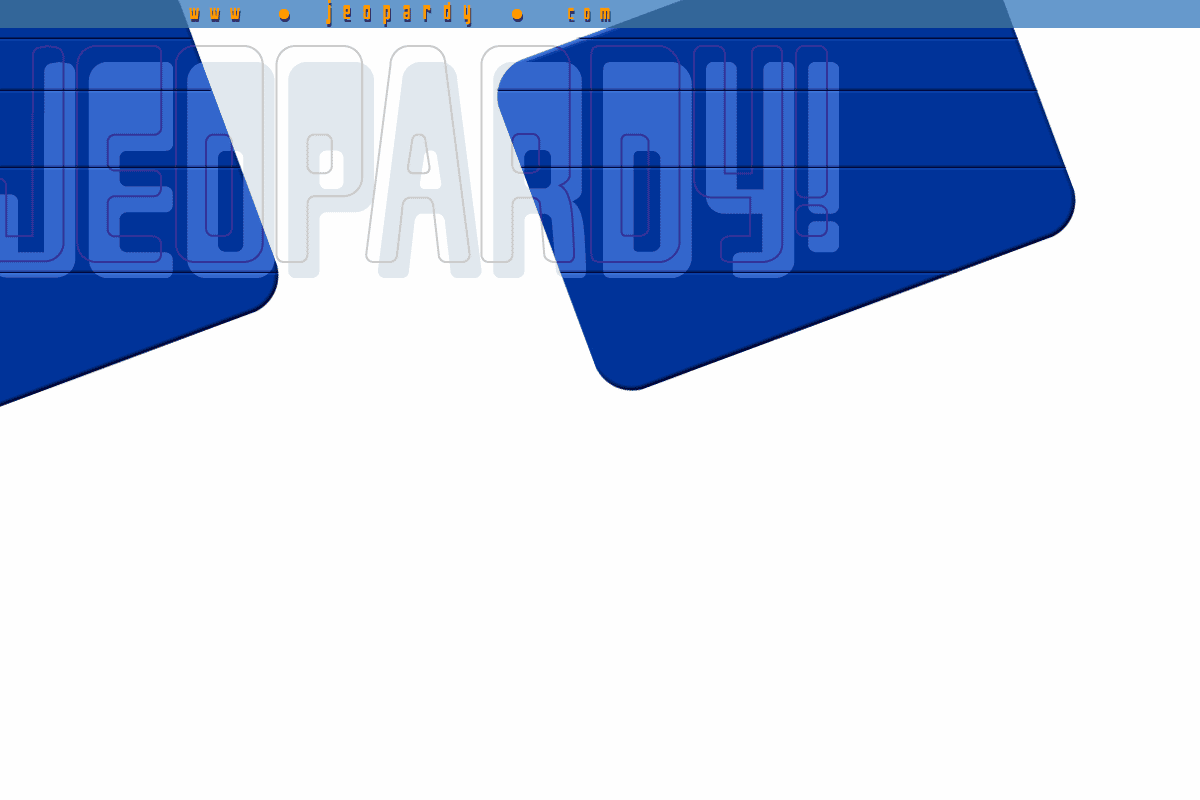 Oops… click above to go back
Name two accommodations you have in your IEP
[Speaker Notes: Column 1 #4]
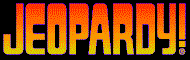 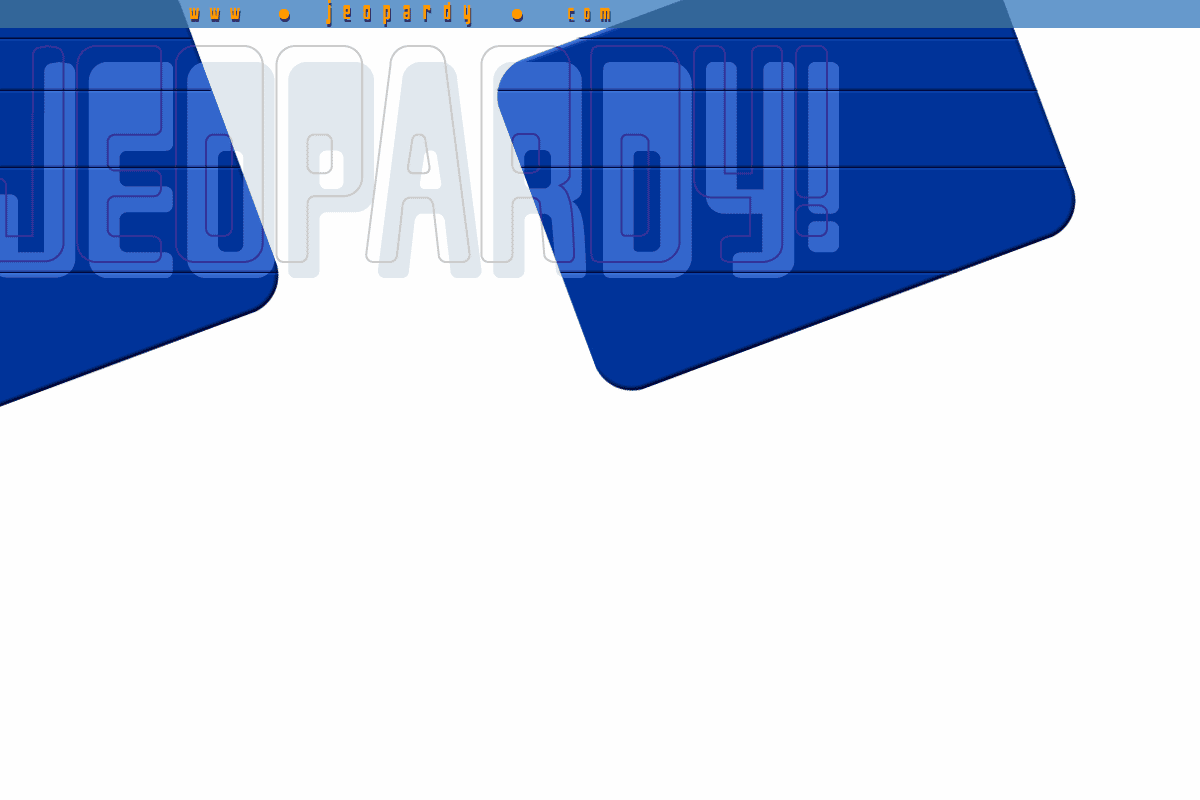 Oops… click above to go back
Name three people who are part of your IEP team.
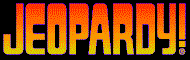 General Ed Teacher Principal Special Education TeacherParents You
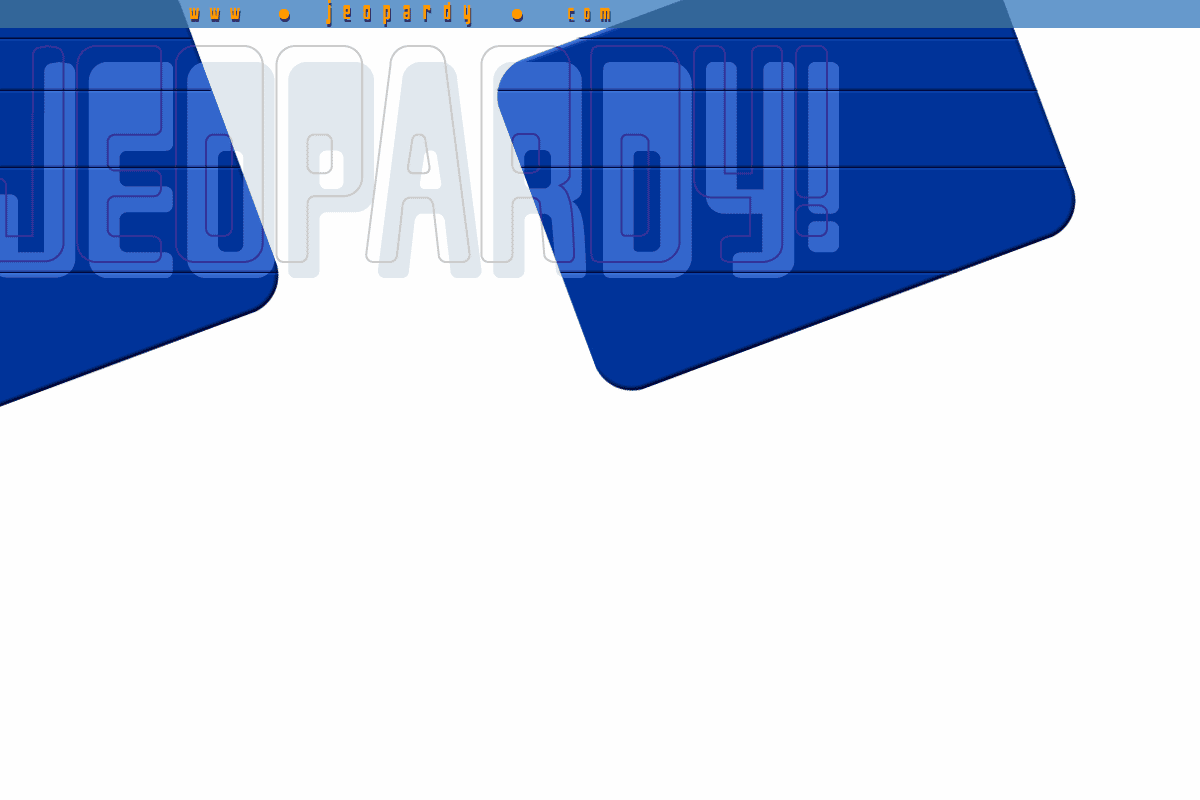 Oops… click above to go back
What is the meeting called that happens once a year?
[Speaker Notes: Column 2 #1]
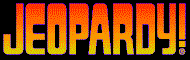 Annual Review
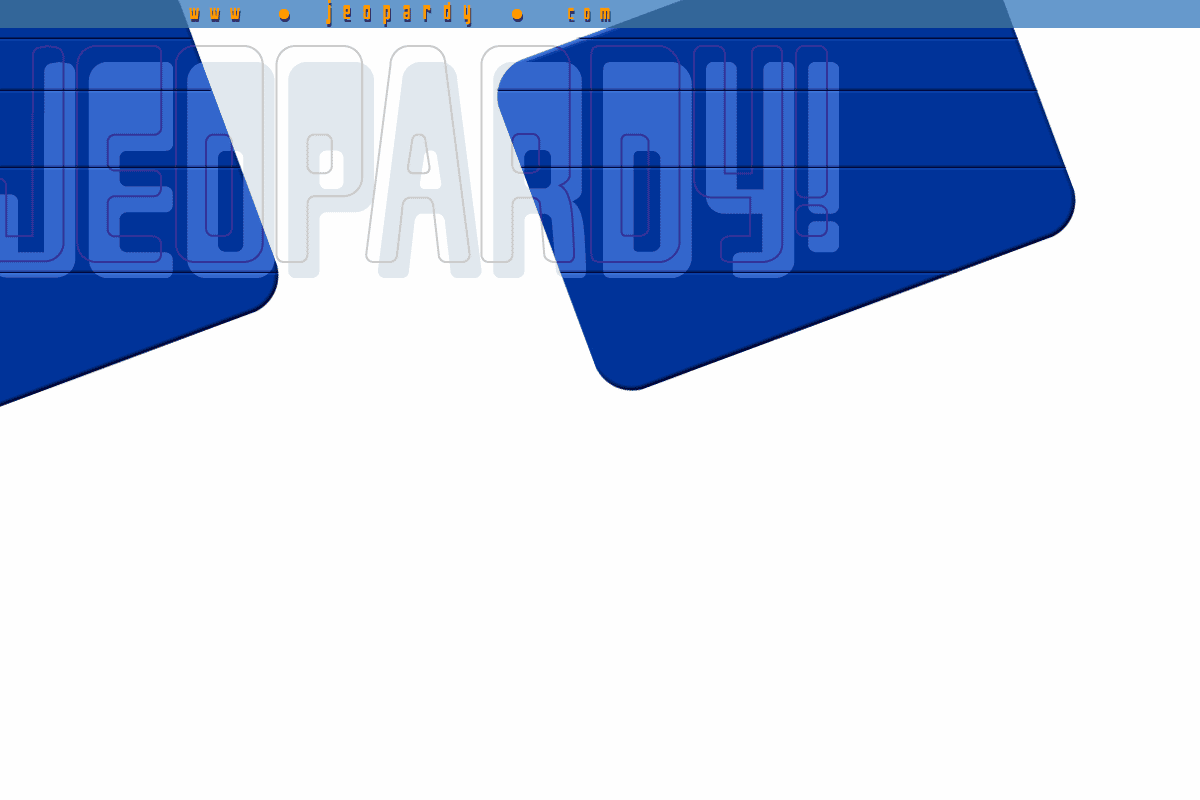 Oops… click above to go back
What is the meeting called that happens every three years?
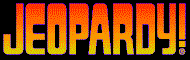 Re-evaluation
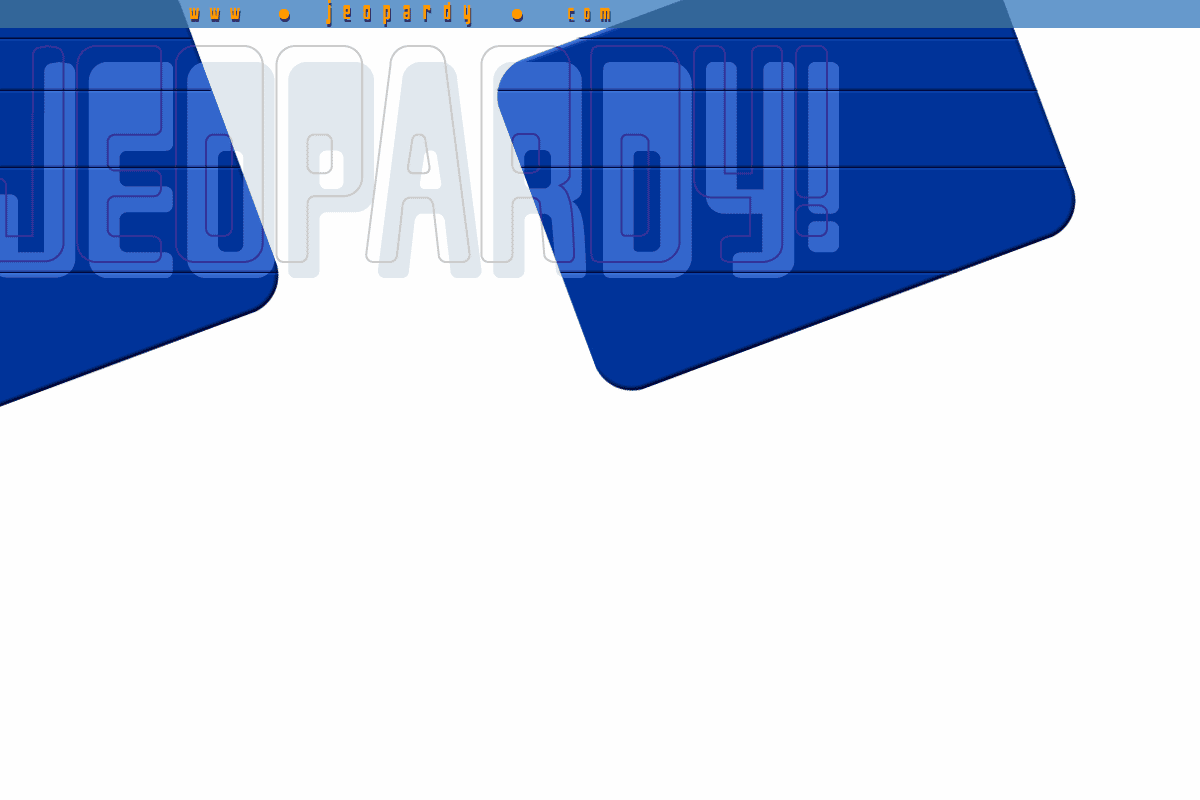 Oops… click above to go back
What is the name of the meeting where you were first placed in special ed?
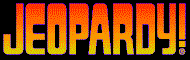 Initial
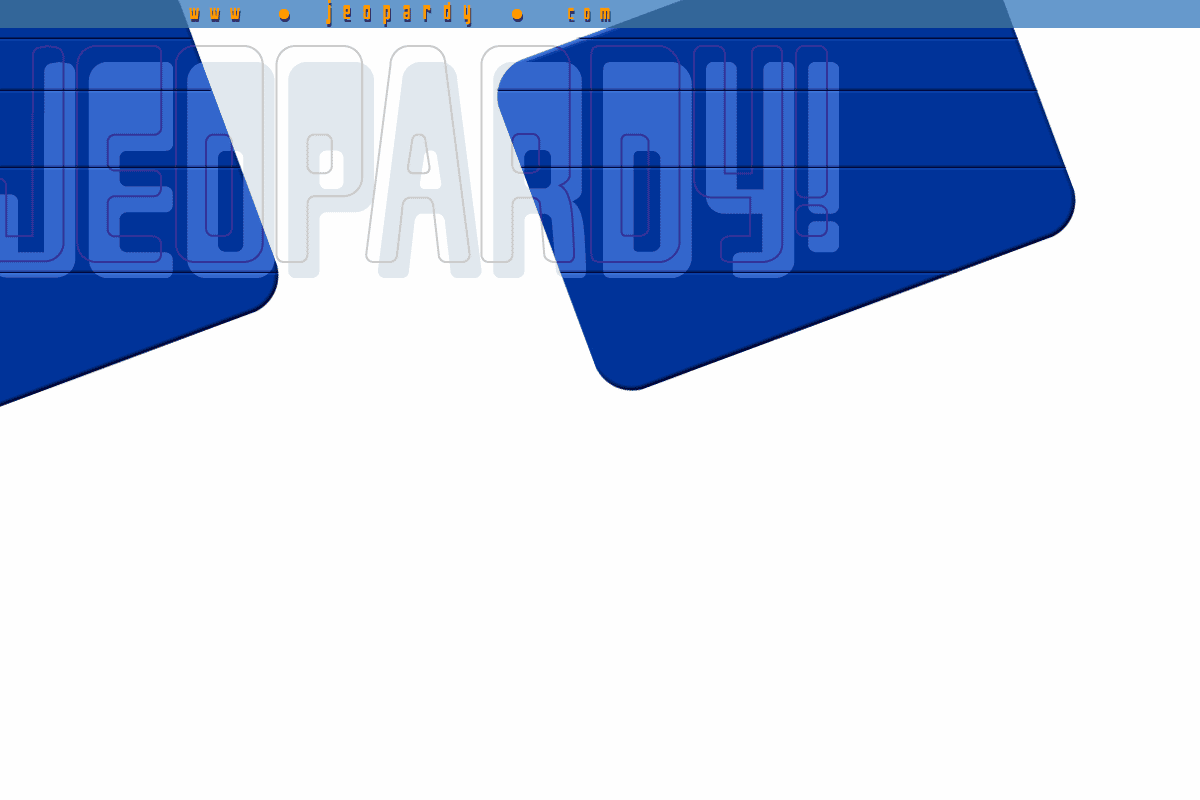 Oops… click above to go back
How has war changed the way people view disabilities?
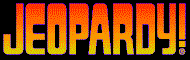 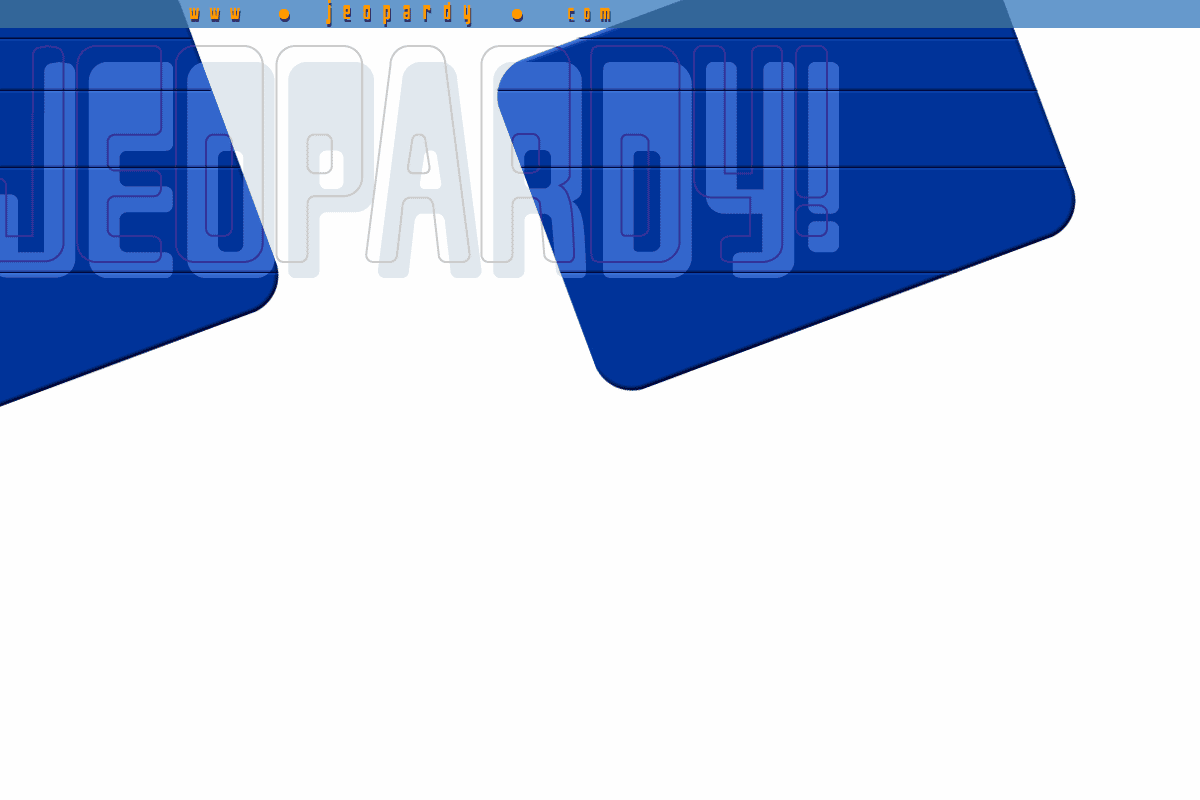 Oops… click above to go back
What movement helped to establish students with disabilities’ rights?
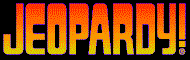 Civil Rights Movement
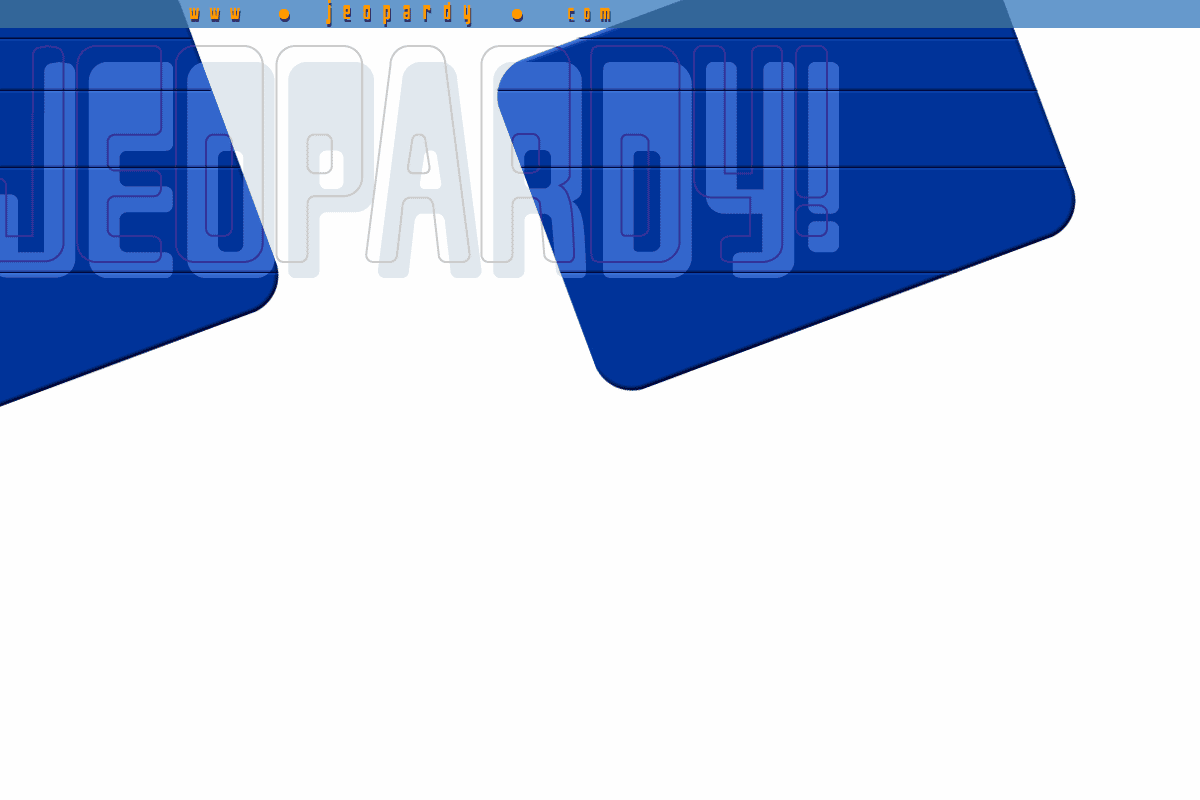 Oops… click above to go back
What rights do you have as a student with disabilities?
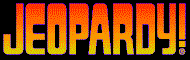 Accommodations
Modifications 
Specialized Instruction 
Education
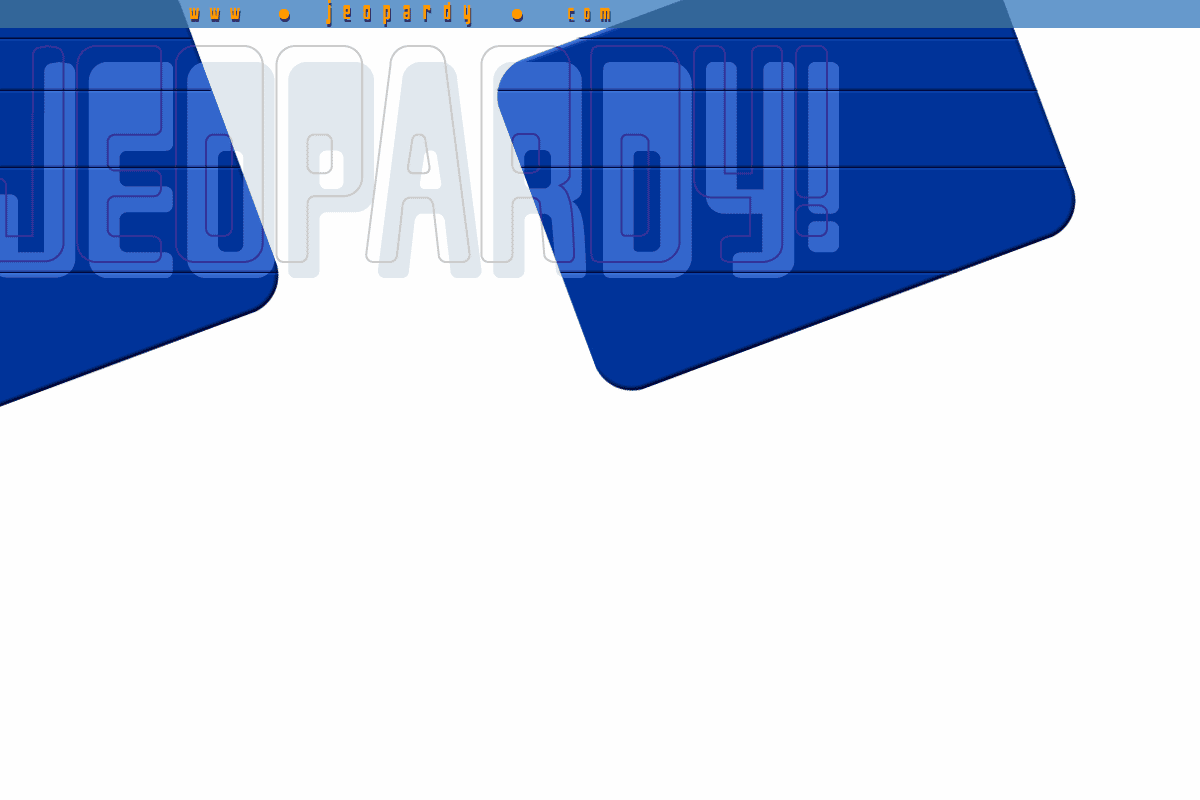 Oops… click above to go back
What are ADA and Section 504?
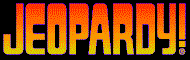 Anti-Discrimination Laws
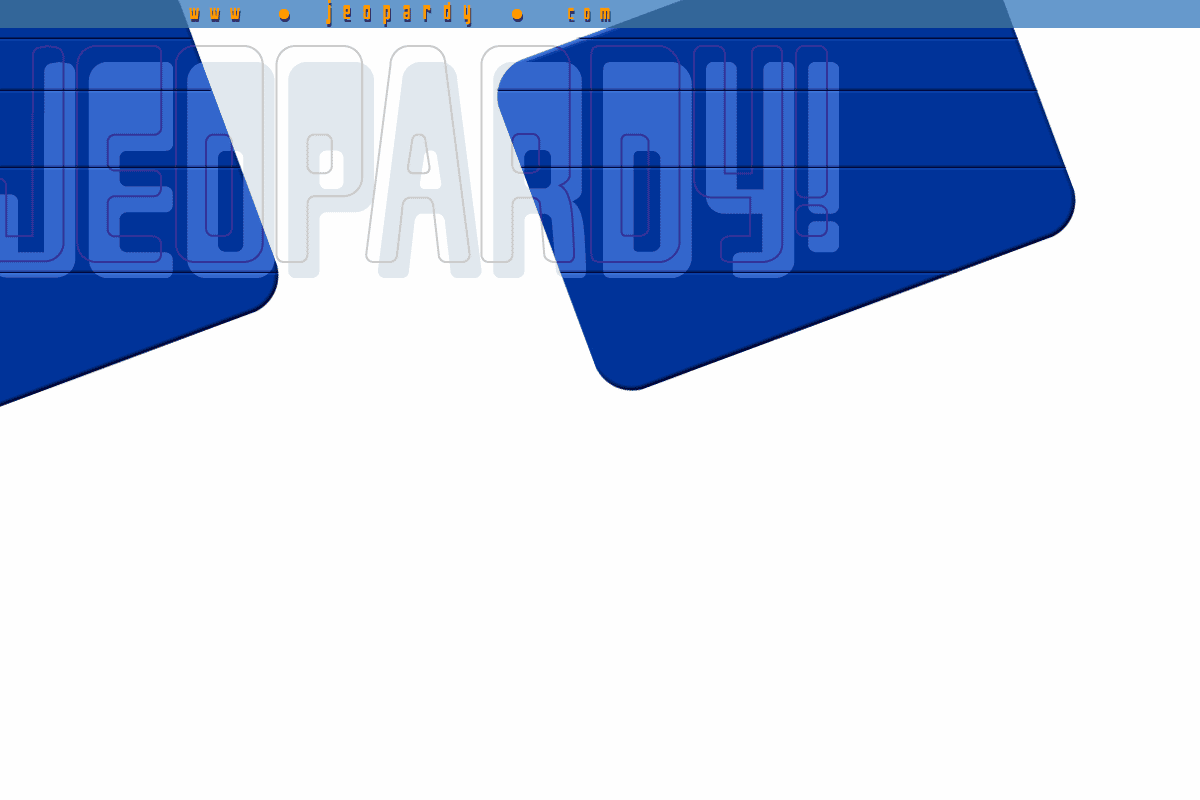 Oops… click above to go back
What is verbal communication?Give an example
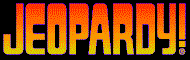 Spoken words
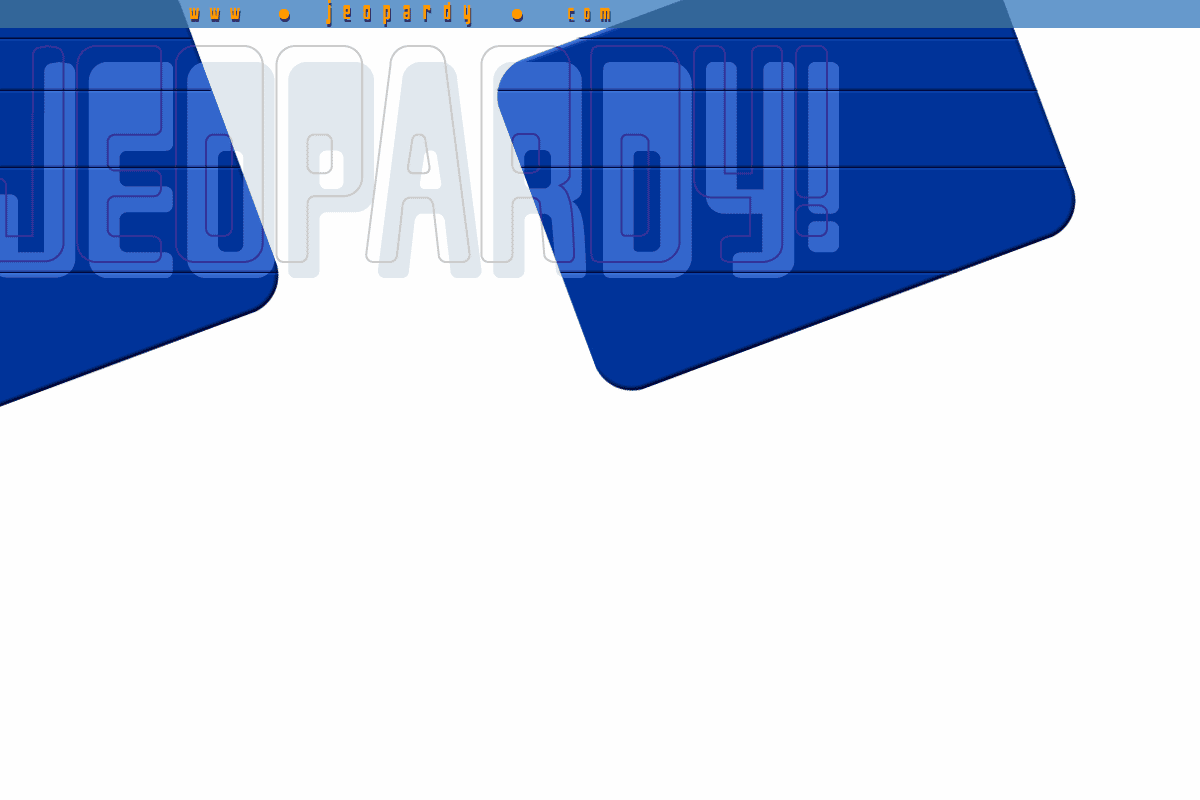 Oops… click above to go back
What is nonverbal communication?Give an example
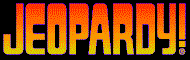 Body Language
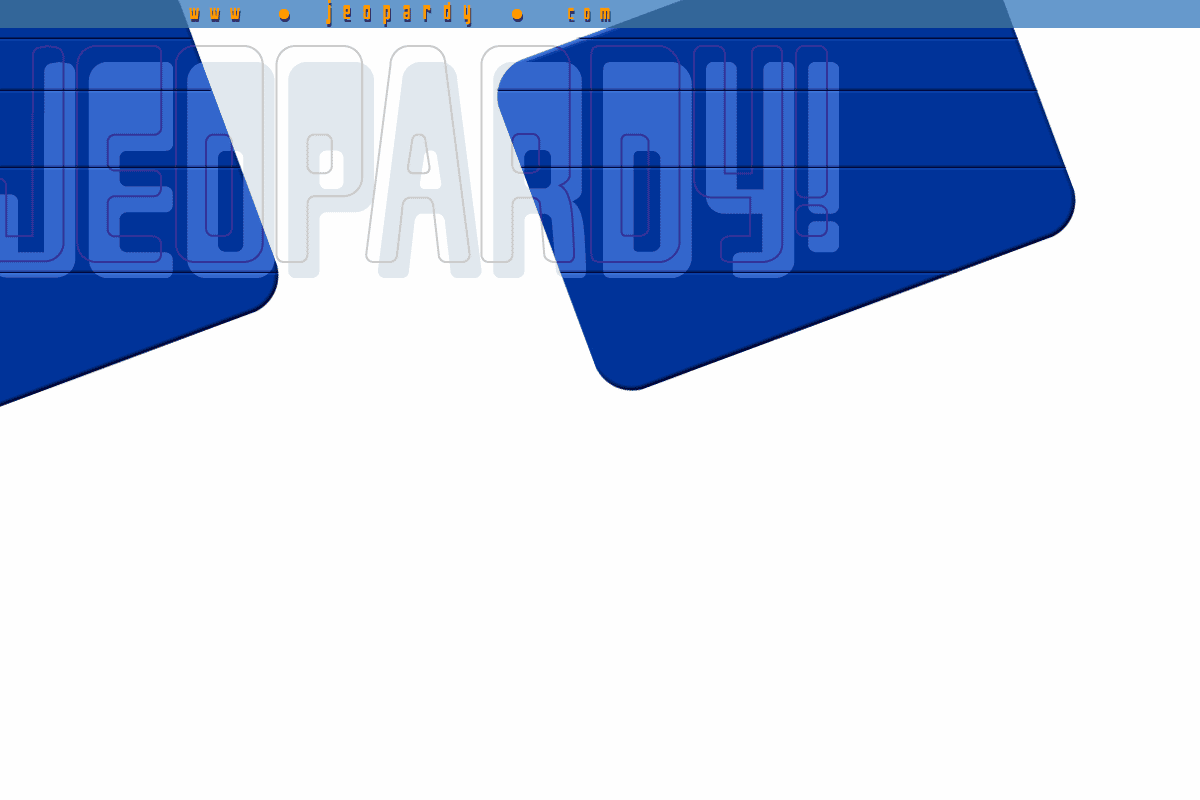 Oops… click above to go back
Give two examples of good communication
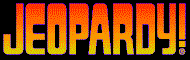 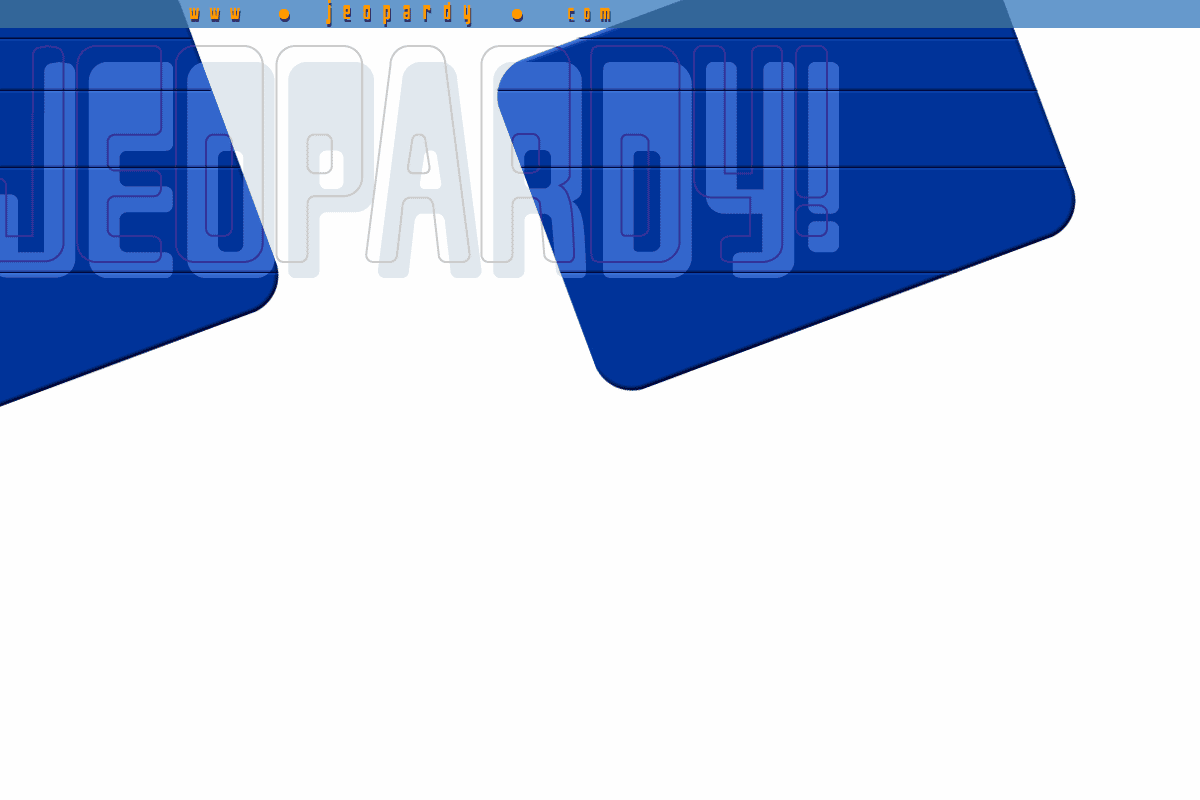 Oops… click above to go back
How much are you and your team willing to risk?
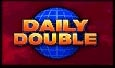 Give two examples of poor communication
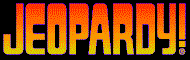 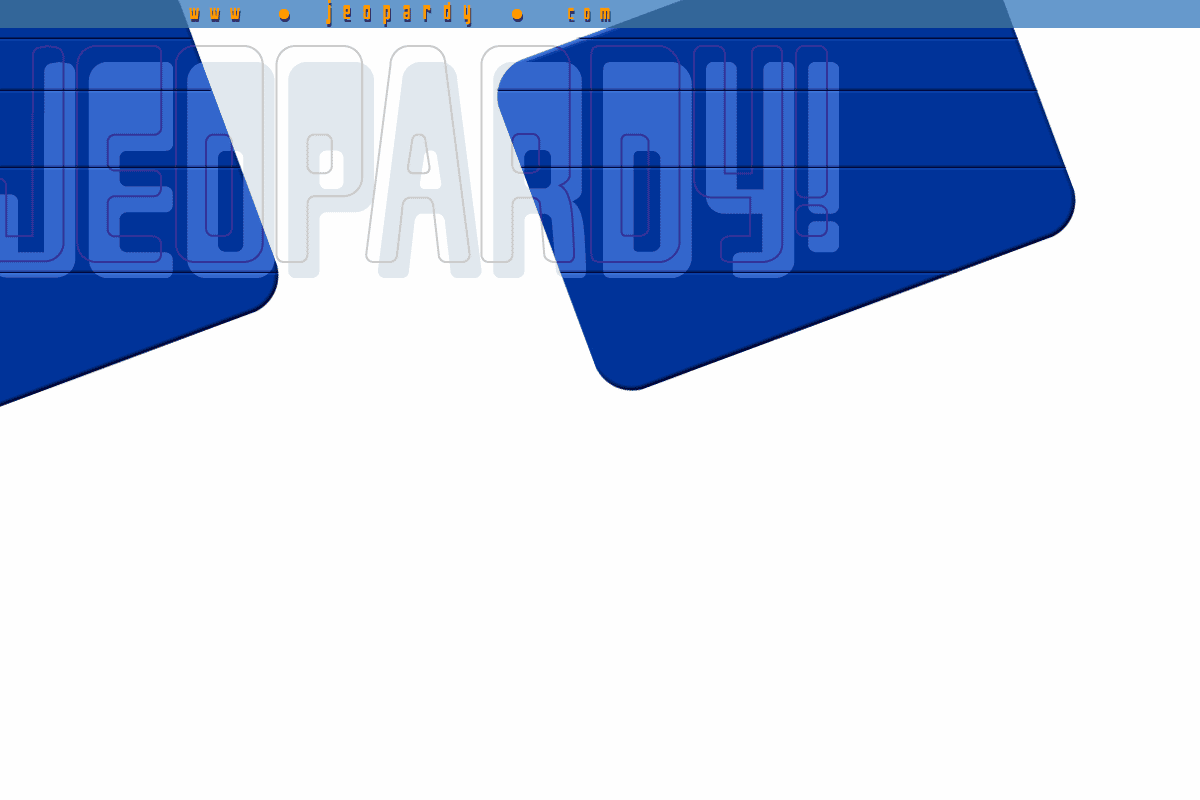 Oops… click above to go back
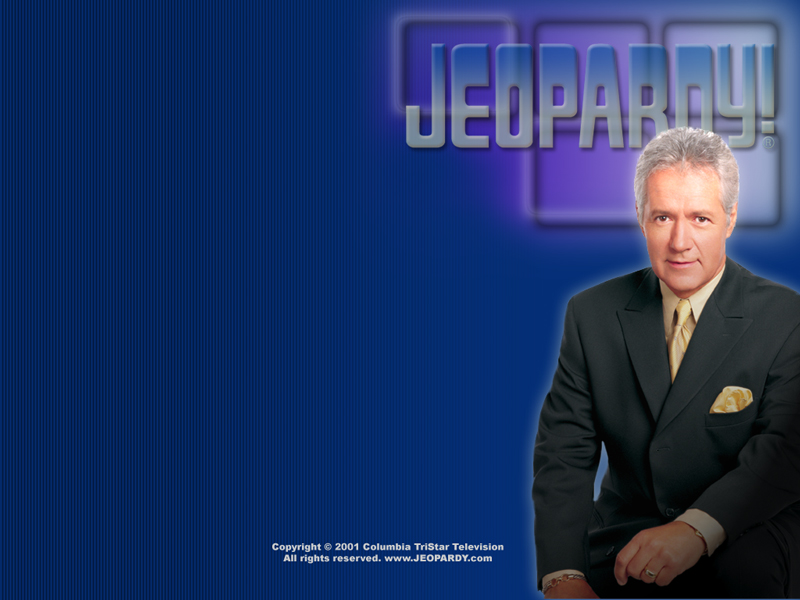 Final Jeopardy
You’ll have 60 seconds
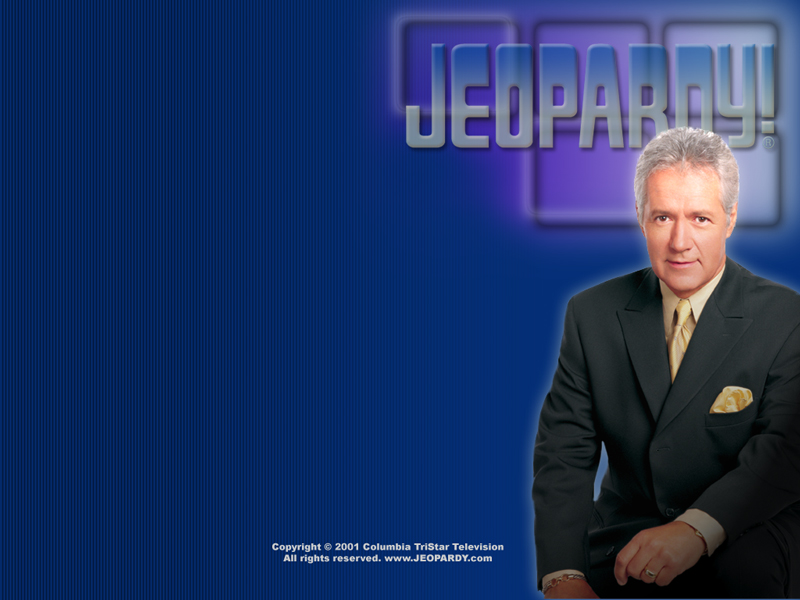 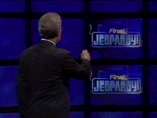 Famous People
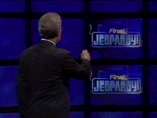 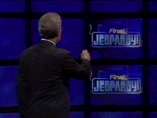 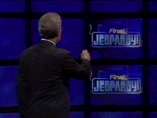 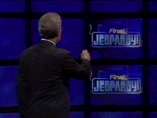 Make your wagers now
The ME!
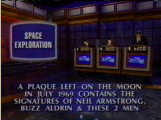 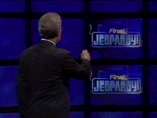 The ME!
What is the purpose of this curriculum?
Now, lets see your answers starting with the last place team…